Measuring the Neutrino Mass Orderingwith KM3NeT-ORCA
João Coelho
APC Laboratory
03 March 2017
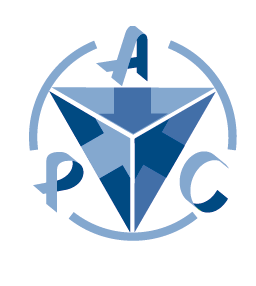 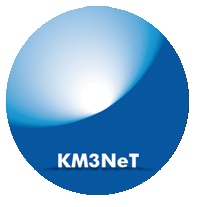 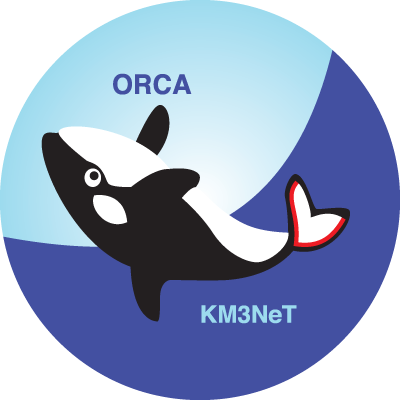 03 Mar 2017
1
Neutrino Oscillations
Neutrinos are created in a superposition of mass states
Time evolution generates flavour oscillations
Simple QM
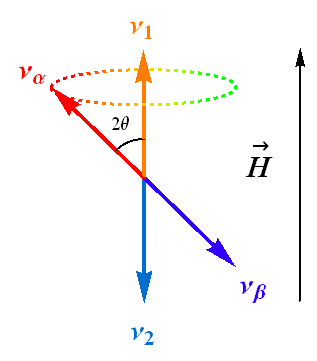 03 Mar 2017
2
Neutrino Oscillations
a (Dm2)-1
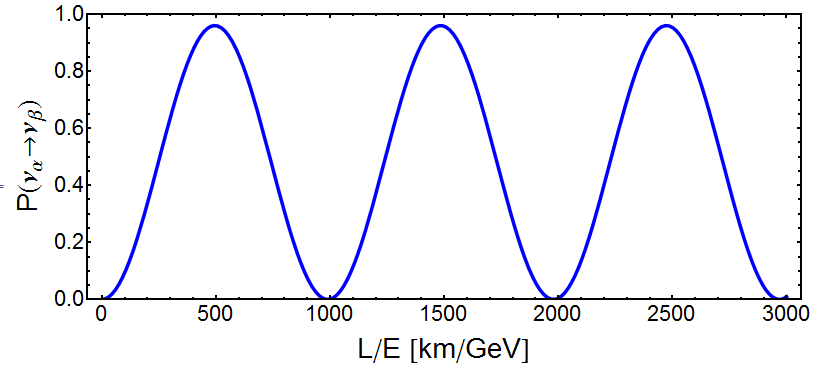 sin22q
03 Mar 2017
3
Neutrino Oscillations
There are 3 neutrinos, so things are a bit more complicated
Two independent differences in mass-squared (Dm221, Dm232)
3 mixing angles (q12, q13, q23) and 1 CPV phase dCP
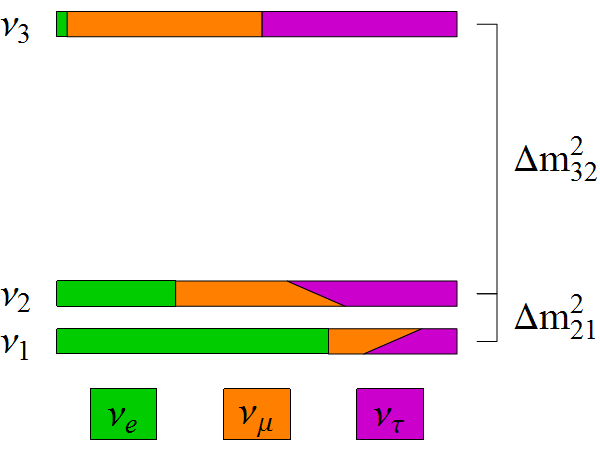 sin2q13
~ sin2q23
~ sin2q12
cosdCP
03 Mar 2017
4
The Data: MeV
Reactor and solar nu’s measure  q12, q13 and Dm221
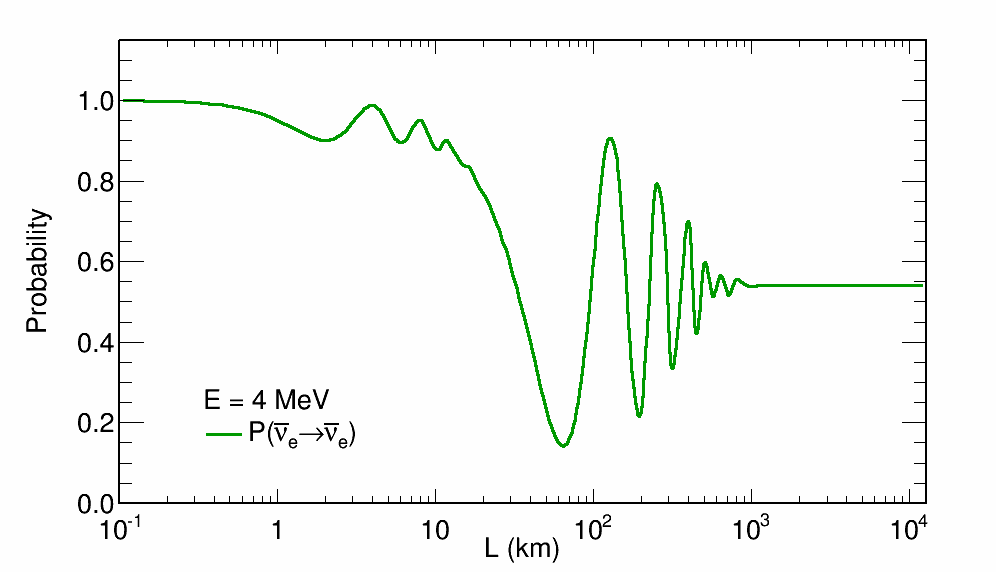 Dm232, q13
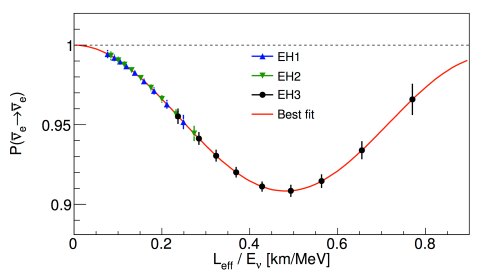 Daya Bay
KamLAND
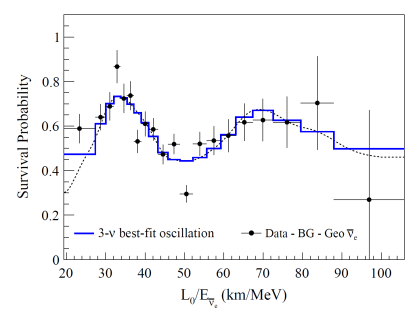 Dm221, q12
03 Mar 2017
5
The Data: GeV
Atmospheric and accelerator nu’s measure q23 and Dm232
Also sensitive to q13 and dCP .
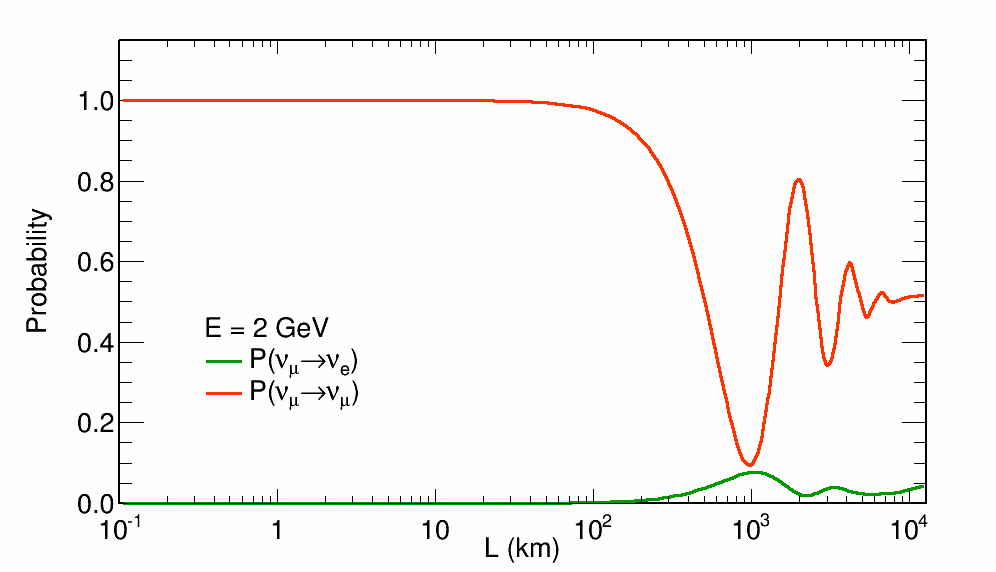 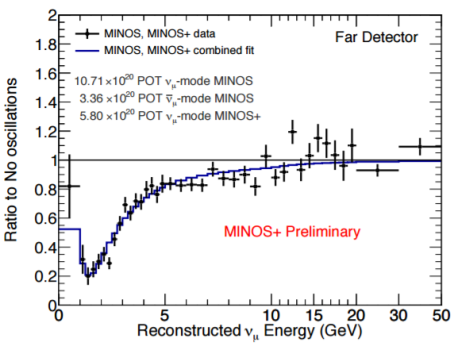 MINOS
Dm232, q23
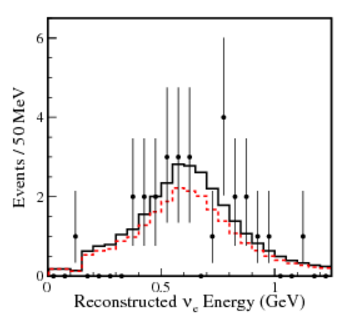 T2K
dCP , q13
03 Mar 2017
6
Global Picture
arXiv:1611.01514 [hep-ph]
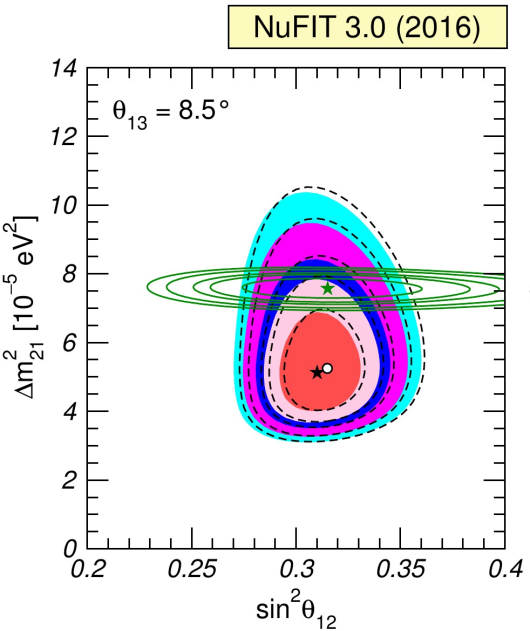 Multiple sources
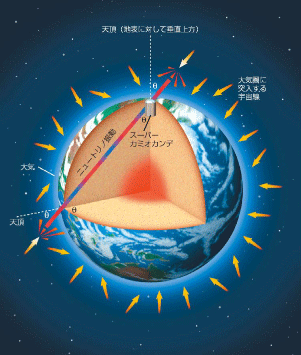 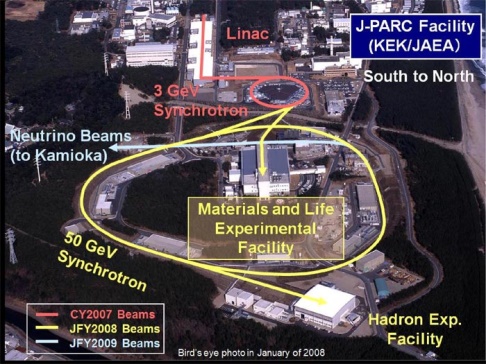 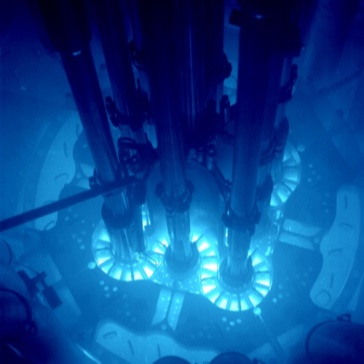 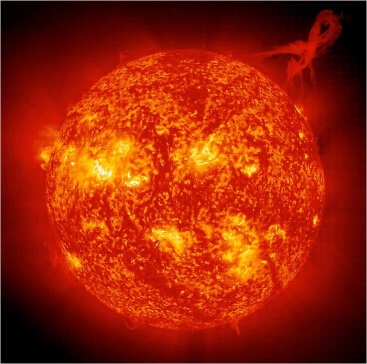 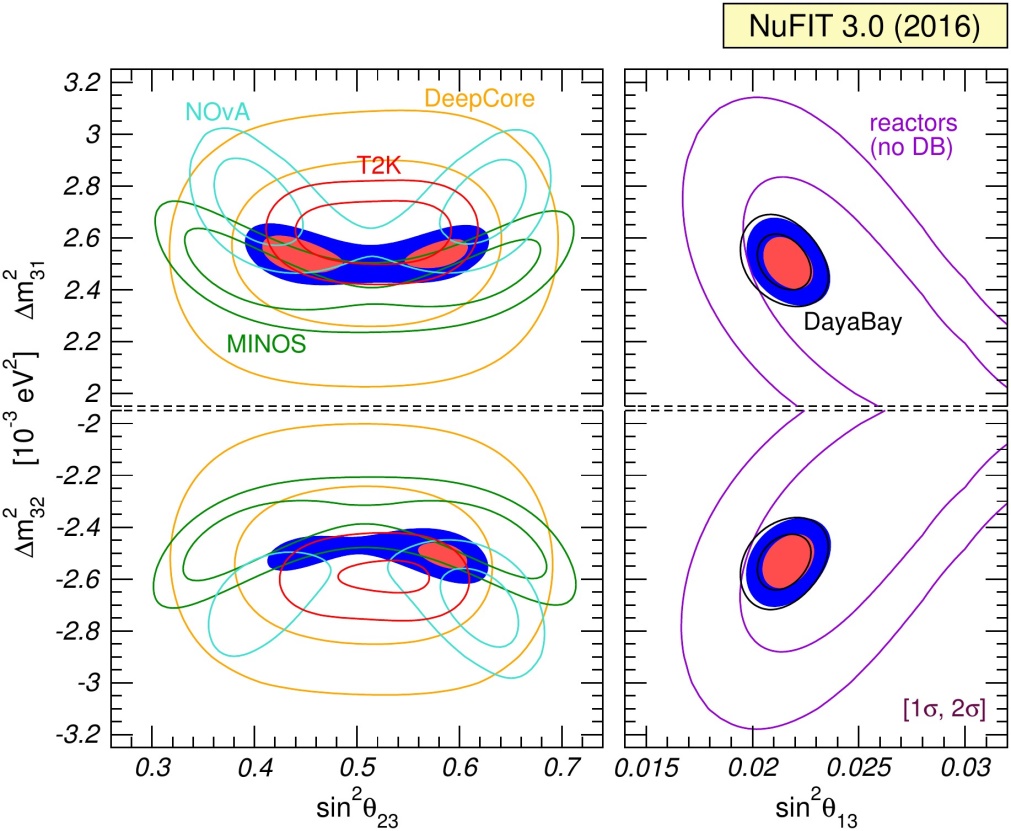 Multiple detectors
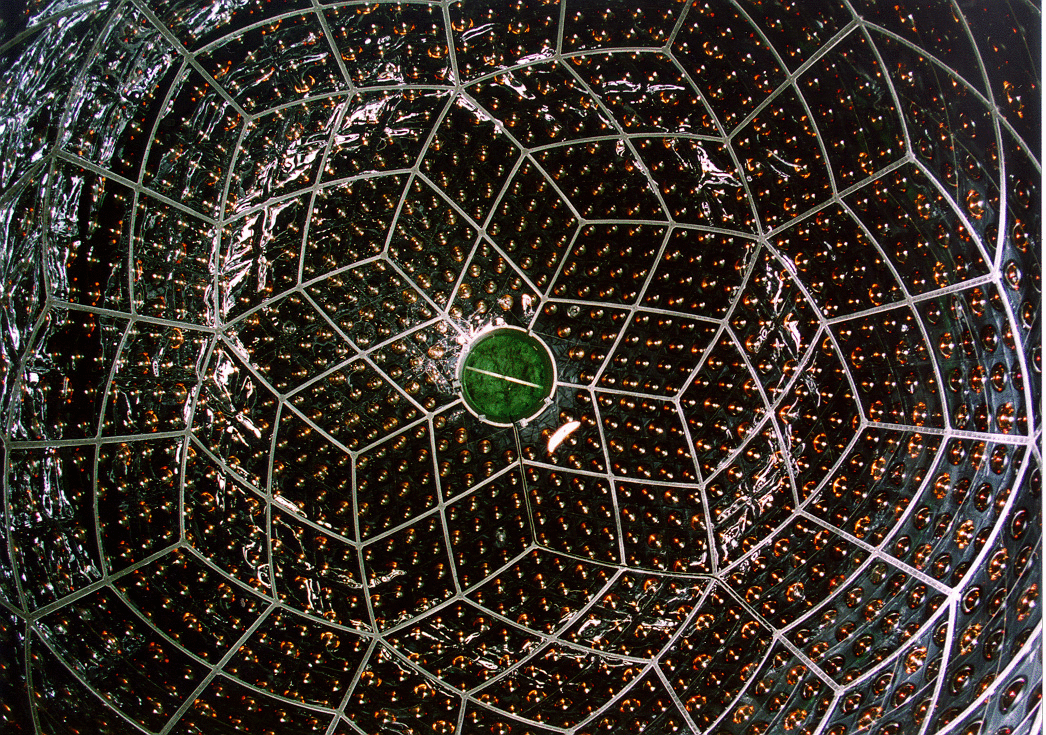 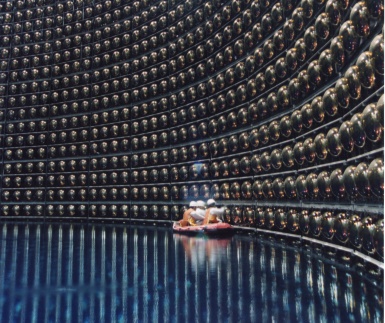 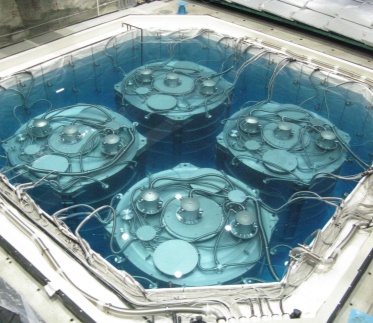 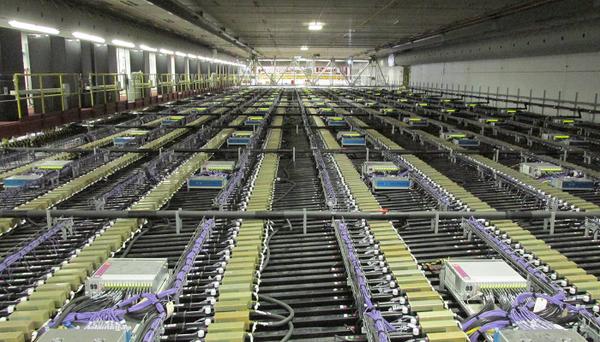 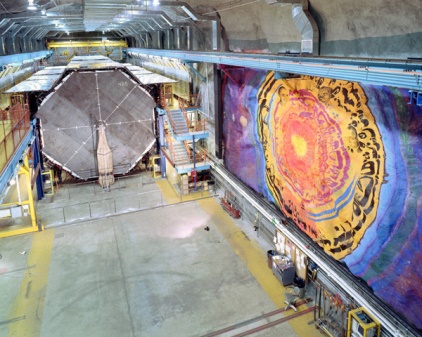 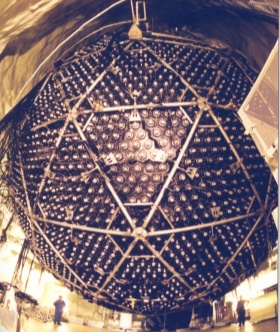 03 Mar 2017
7
Missing Pieces
symmetries
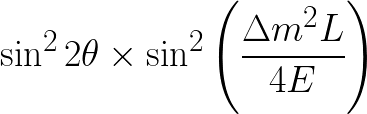 Is q23 = p/4? Underlying symmetry?
Do neutrinos violate CP? (dCP)
What is the mass ordering?  (Mass Hierarchy)
Normal Hierarchy
Inverted Hierarchy
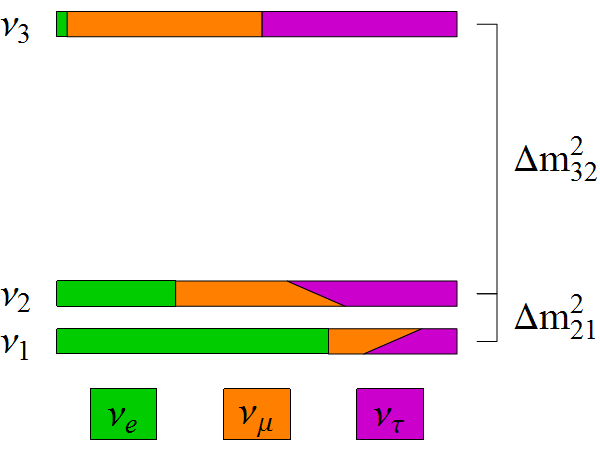 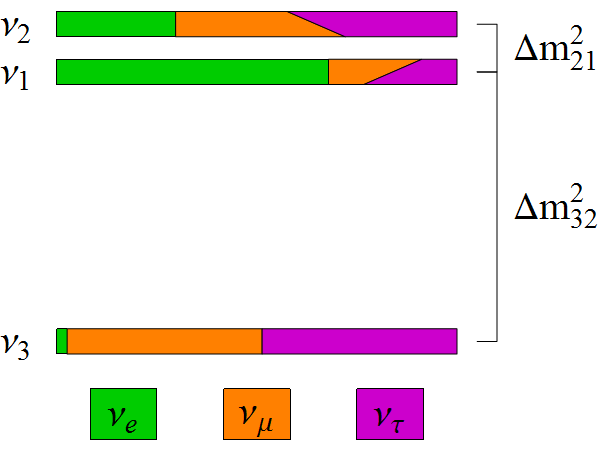 same?
Dm232 < 0 ?
(Dm231 < Dm232 ??)
JUNO
dCP ?
03 Mar 2017
8
One weird trick to measure the 
Mass Hierarchy…
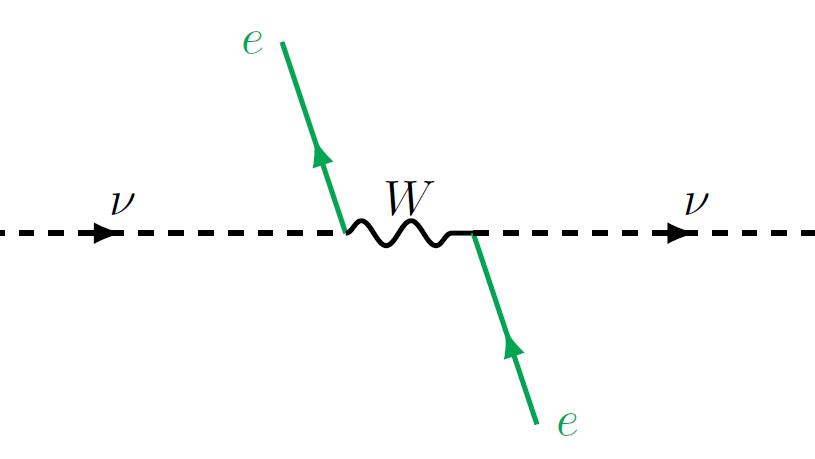 03 Mar 2017
9
Matter Effects
V
H0
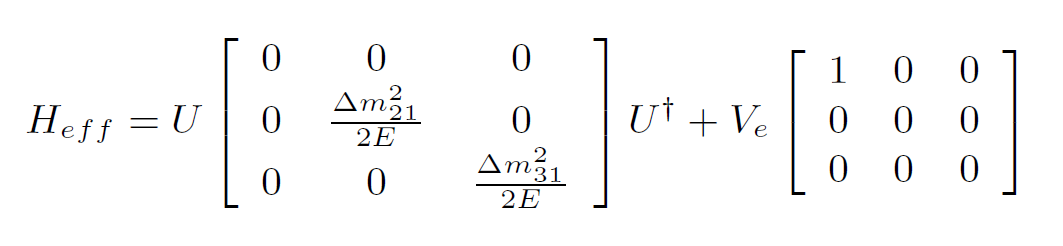 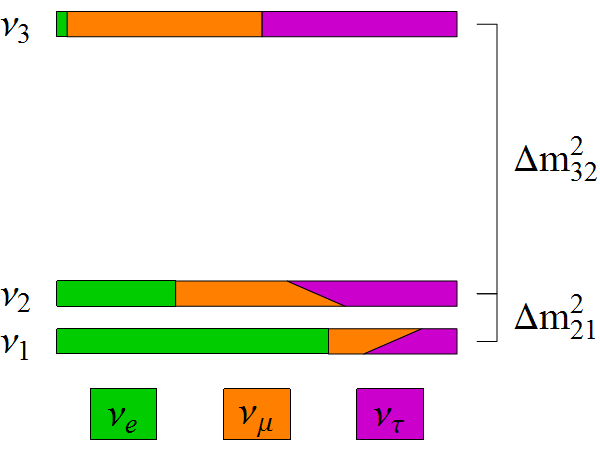 03 Mar 2017
10
Matter Effects
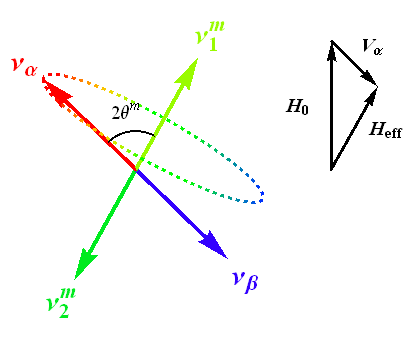 Heff = H0 + Va
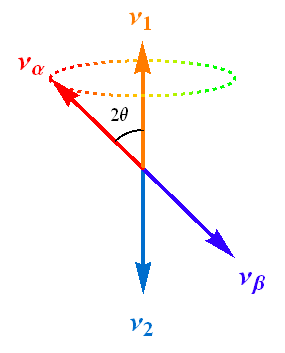 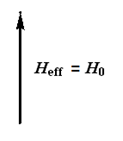 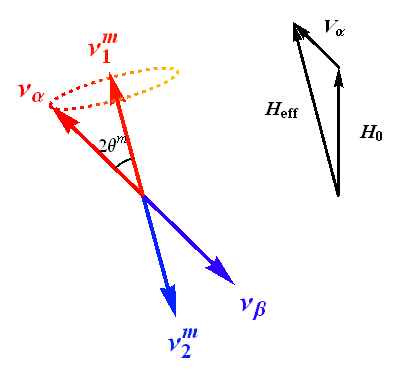 Heff = H0 - Va
03 Mar 2017
11
Matter Effects
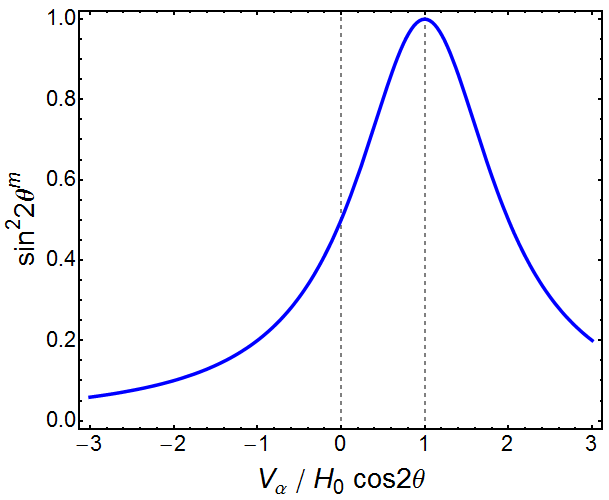 03 Mar 2017
12
Resonances
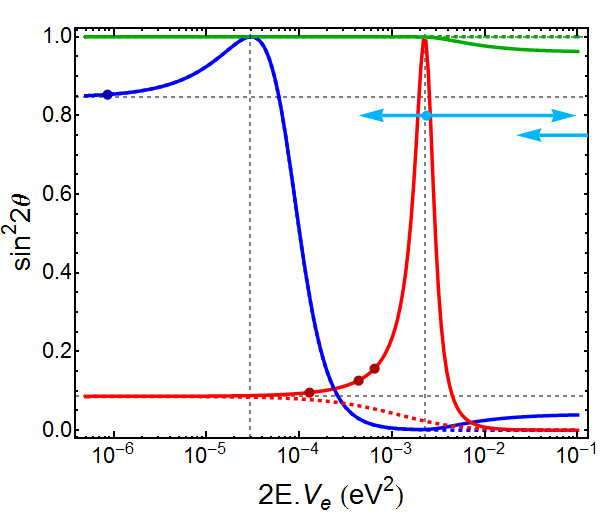 q23
Dm221 cos2q12
Dm231 cos2q13
q12
q13
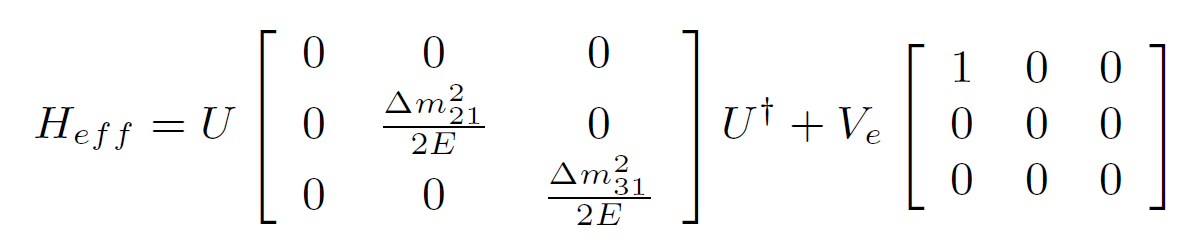 03 Mar 2017
13
Resonances
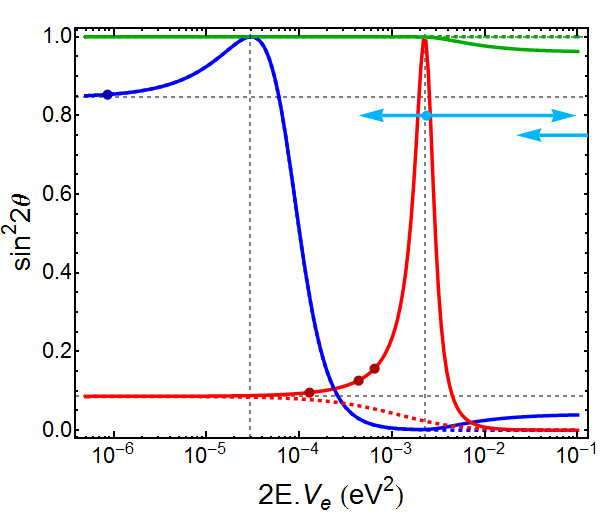 q23
NH
q12
q13
IH
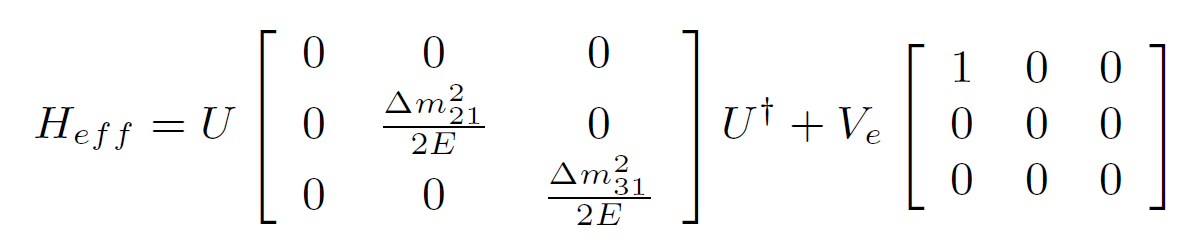 03 Mar 2017
14
Resonances
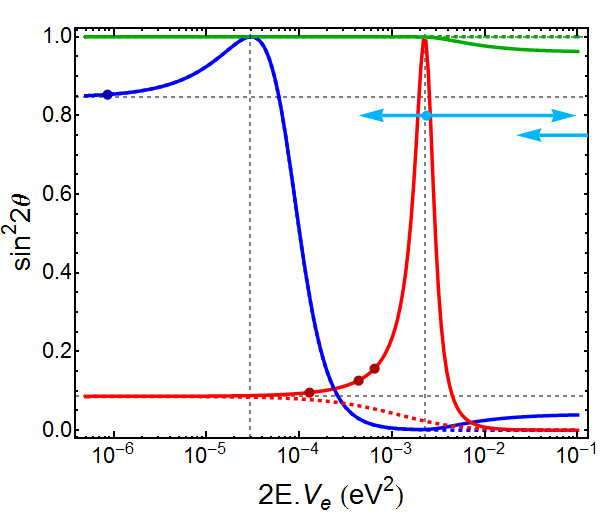 q23
ORCA
JUNO
ARCA
q12
DUNE
q13
NOvA
T2K
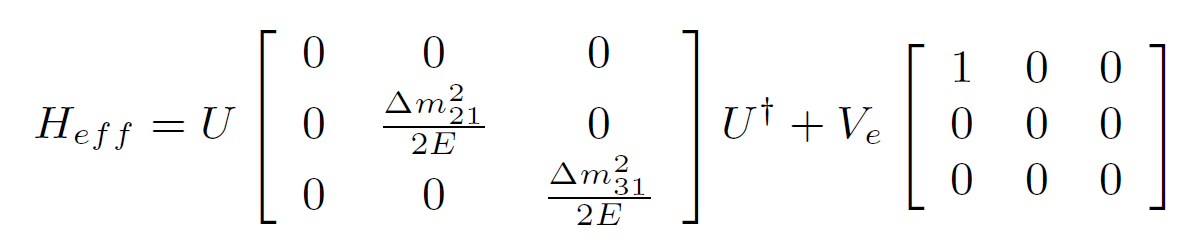 03 Mar 2017
15
Atmospheric Neutrinos
03 Mar 2017
16
Atmospheric Neutrinos
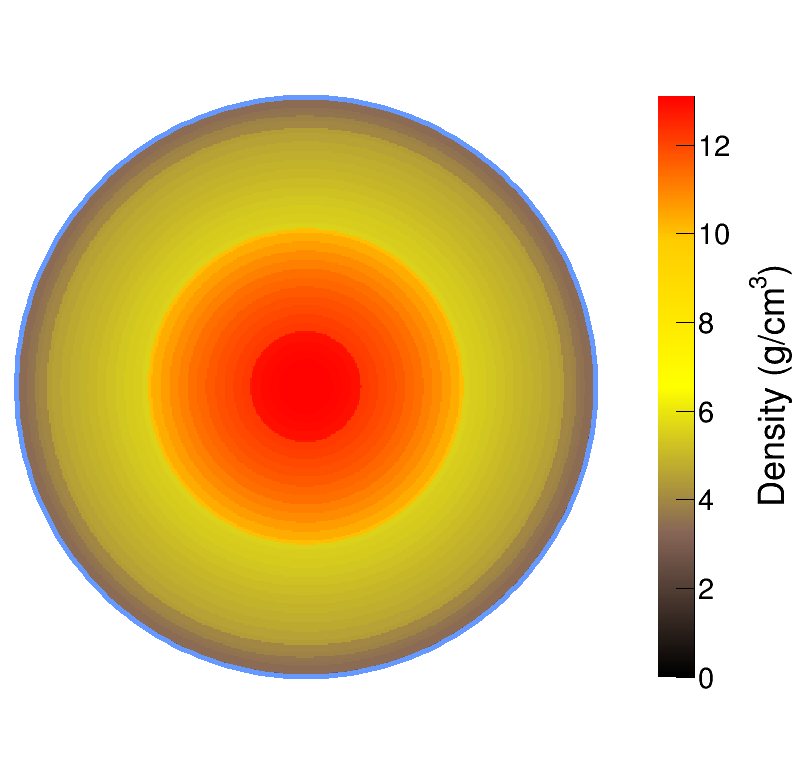 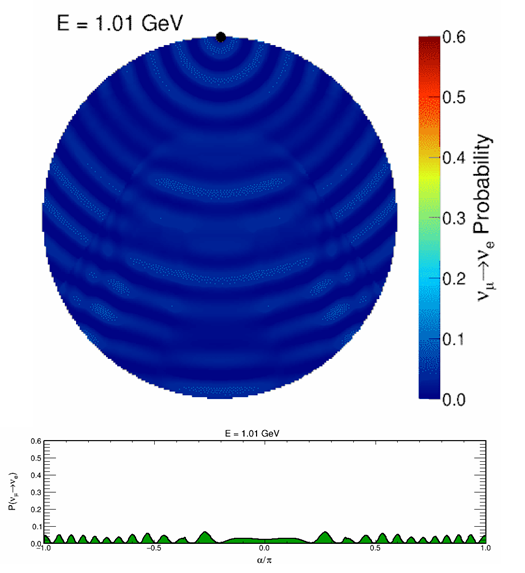 mantle
core
Oscillations are resonant at certain energies
Eres ~ 7 GeV in Mantle
Eres ~ 3 GeV in Core
Nue appearance at the surface
03 Mar 2017
17
Atmospheric Neutrinos
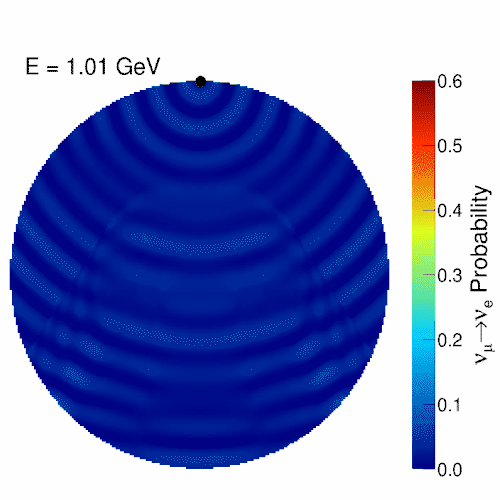 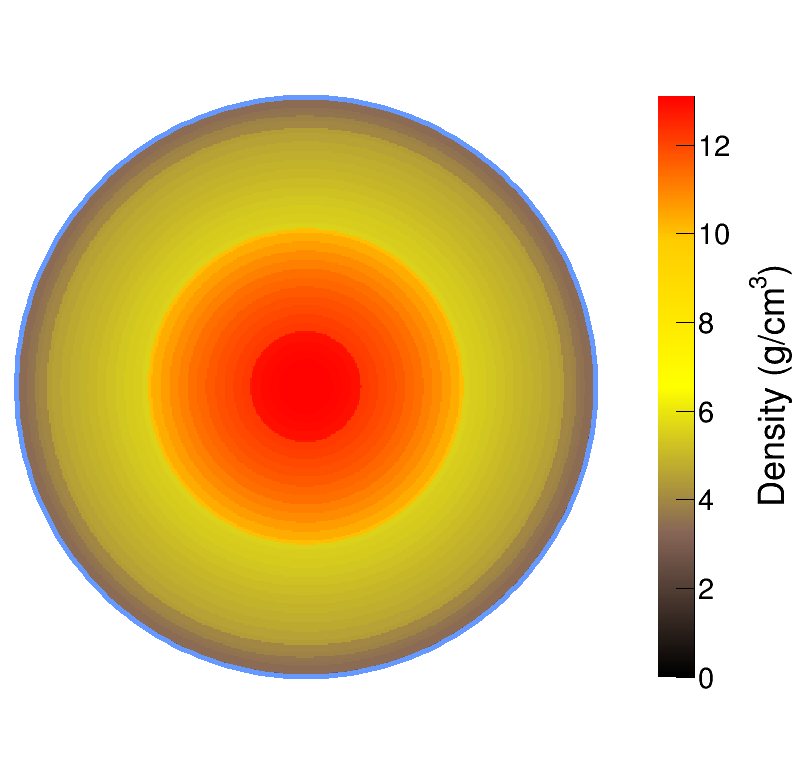 mantle
core
Oscillations are resonant at certain energies
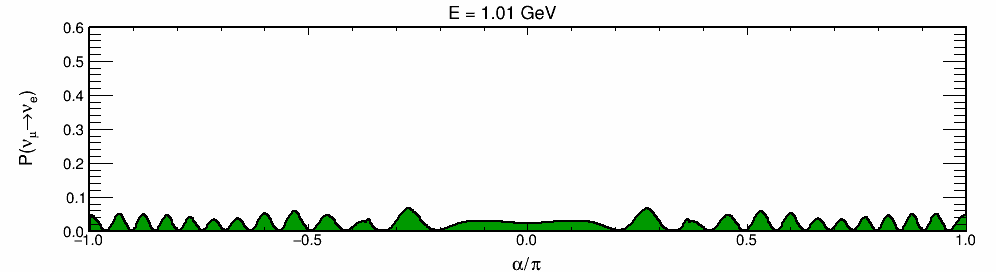 Eres ~ 7 GeV in Mantle
Eres ~ 3 GeV in Core
Nue appearance at the surface
03 Mar 2017
18
The Challenge
qZ
Measure neutrino direction and energy
Search for oscillation patterns from matter effects
Sensitive to difference in patterns between NH and IH
Requires large statistics and good energy and direction res.
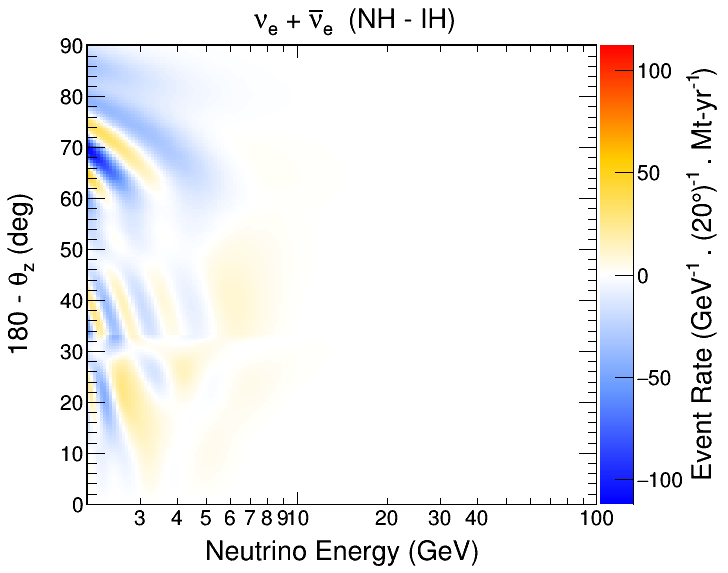 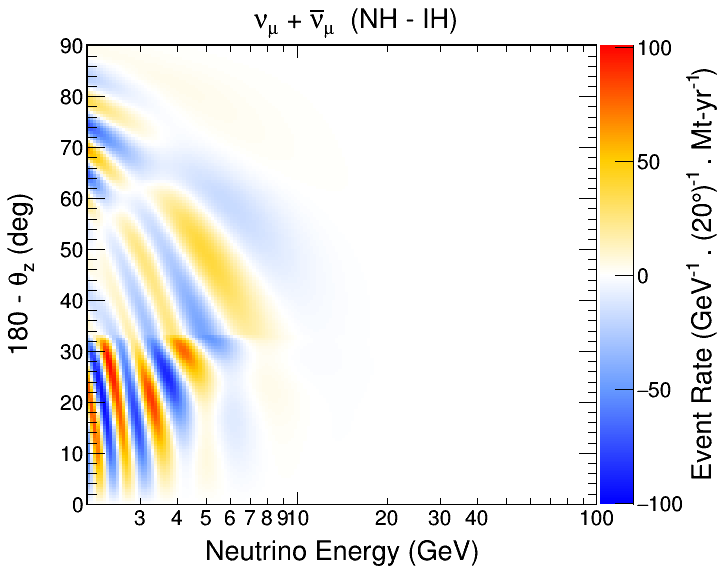 03 Mar 2017
19
The Challenge
qZ
Measure neutrino direction and energy
Search for oscillation patterns from matter effects
Sensitive to difference in patterns between NH and IH
Requires large statistics and good energy and direction res.
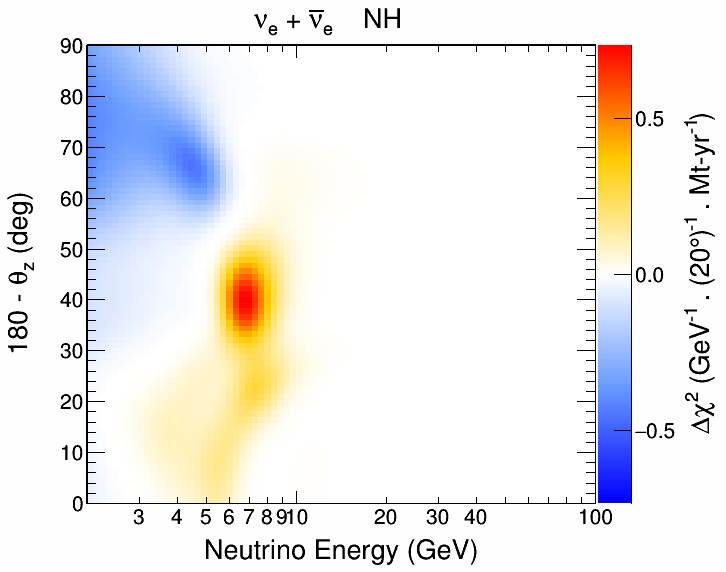 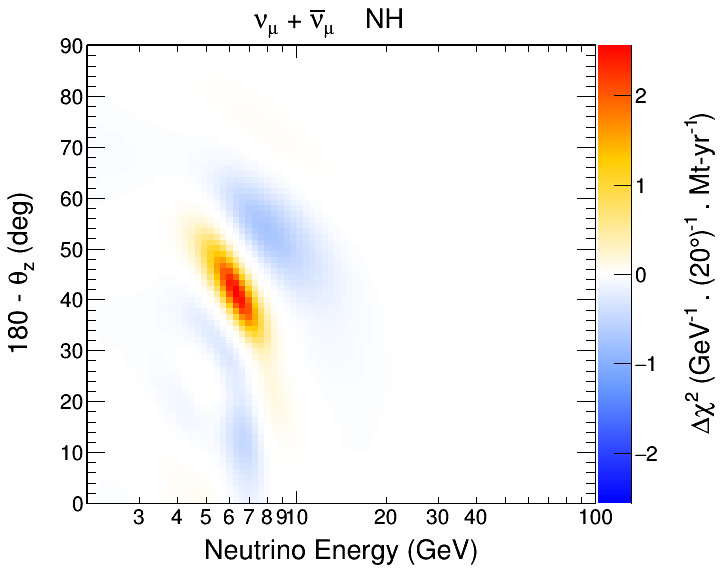 03 Mar 2017
20
KM3NeT Collaboration
www.km3net.org
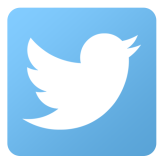 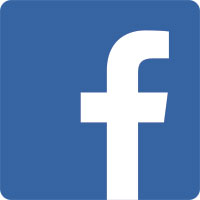 >200 scientists
>40 Institutions
9 Countries
ORCA Site:
40km from Toulon
ARCA Site
03 Mar 2017
21
The ORCA Detector
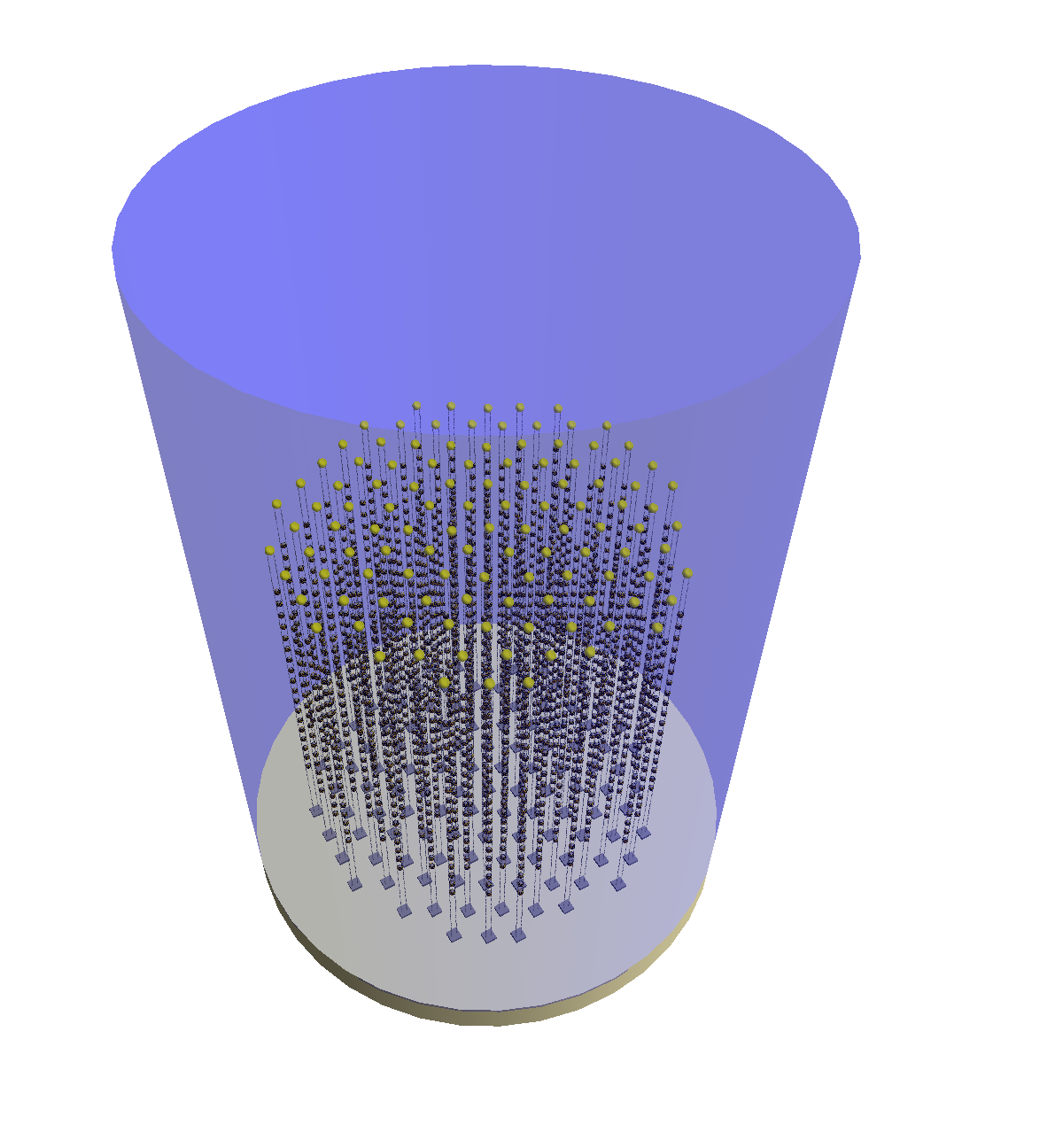 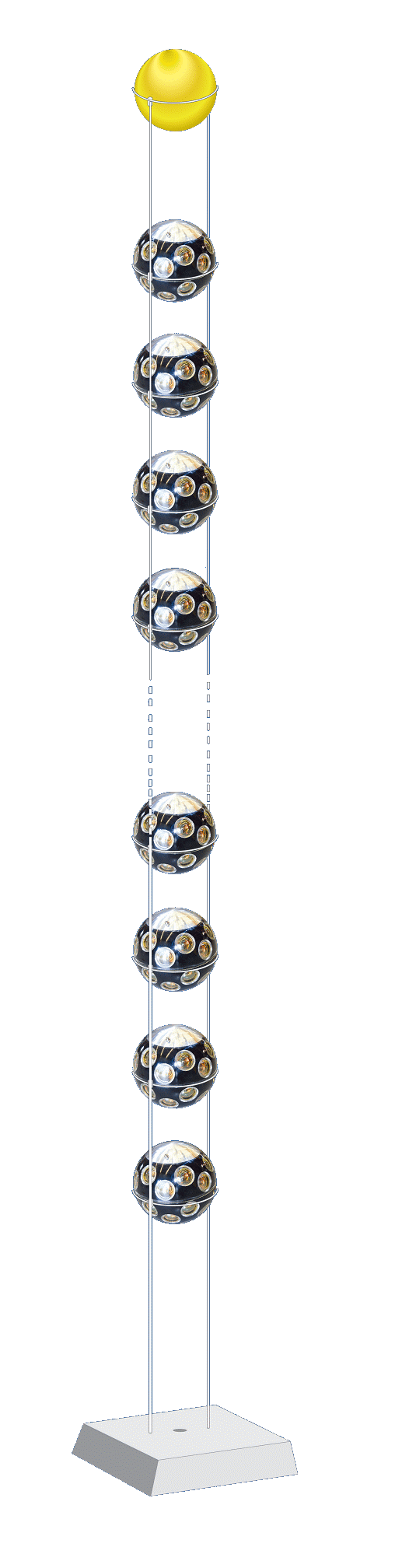 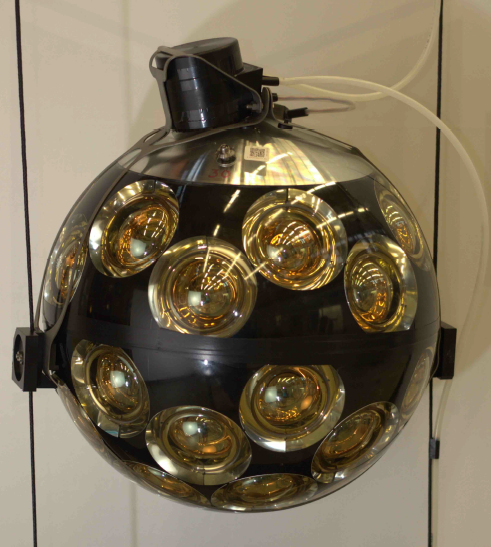 ~6 Mt instrumented
115 strings (~50 kt ~ 2 × SK)
18 DOMs / str (~3 kt ~ MINOS)
31 PMTs / DOM
Total: 64k PMTs
20 m
43 cm
9 m
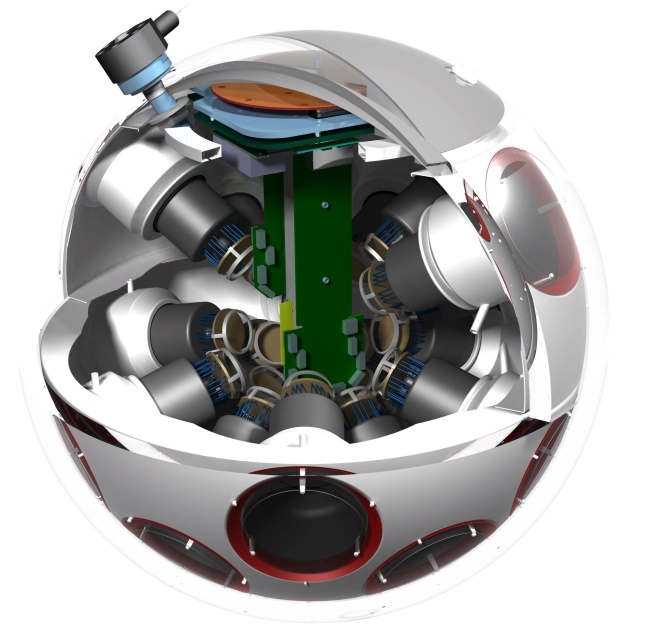 ~200 m
Optimized for MH sensitivity
~210 m
03 Mar 2017
22
The ORCA Detector
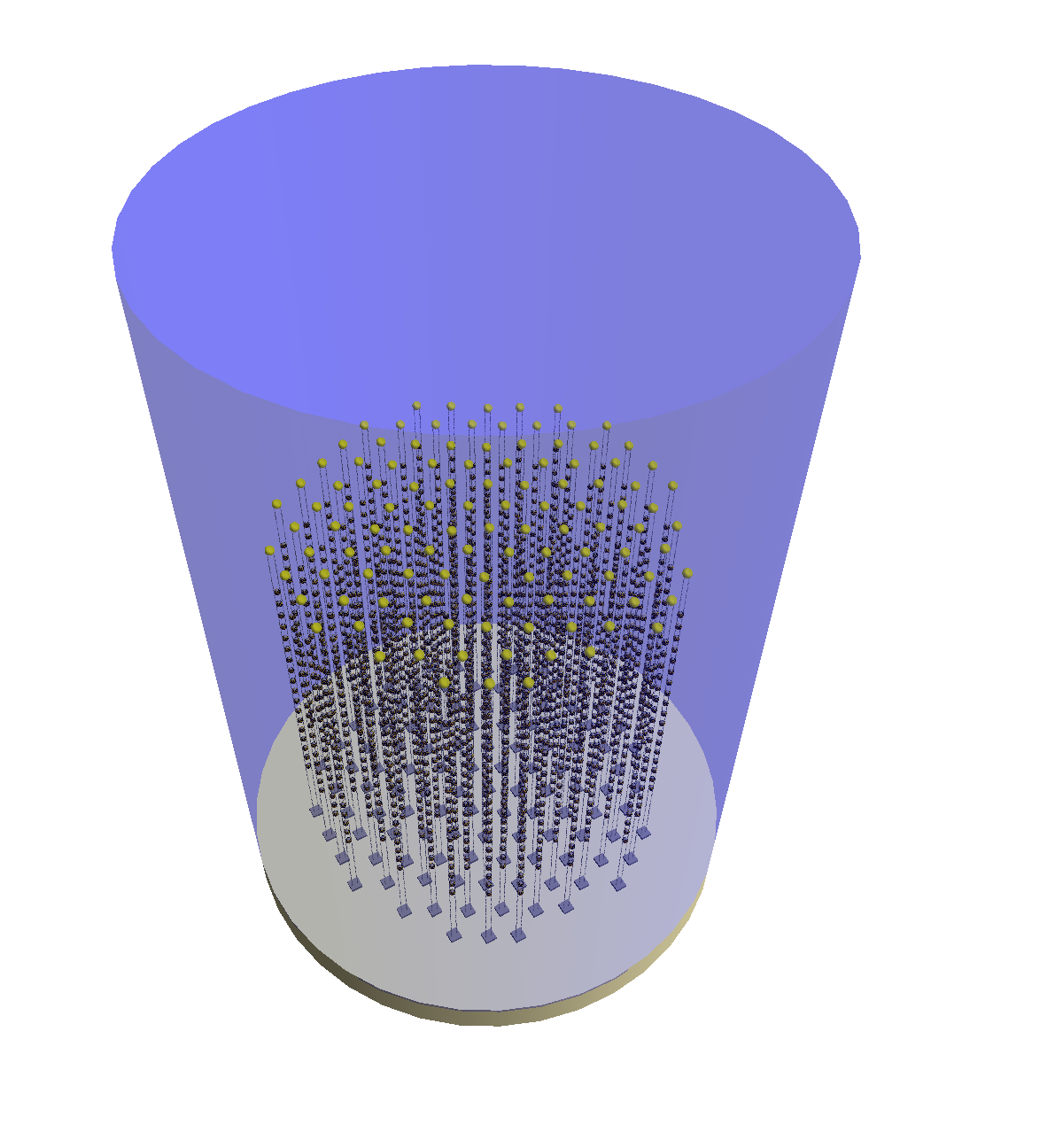 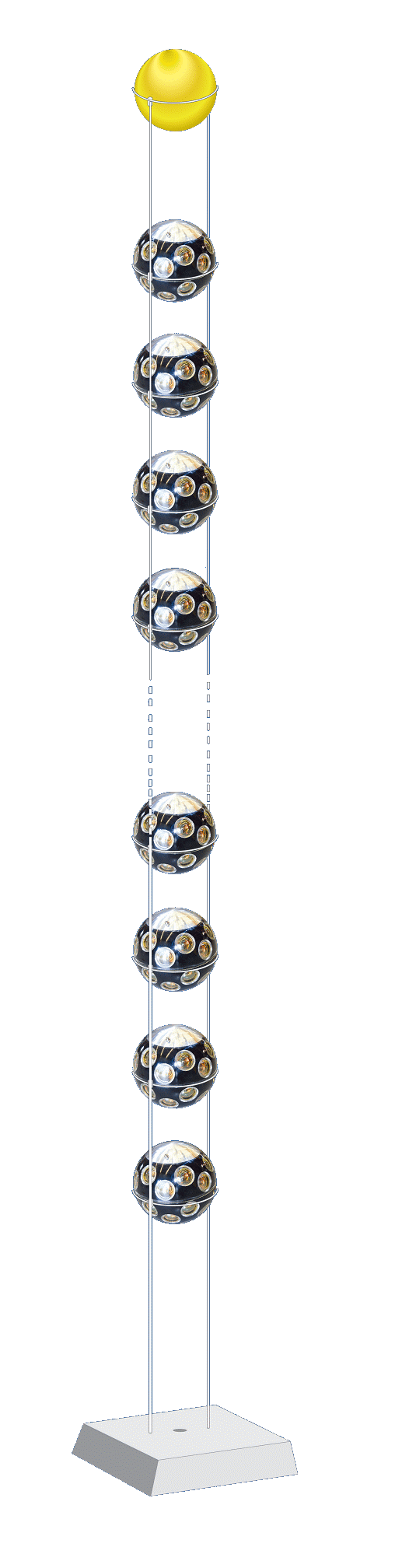 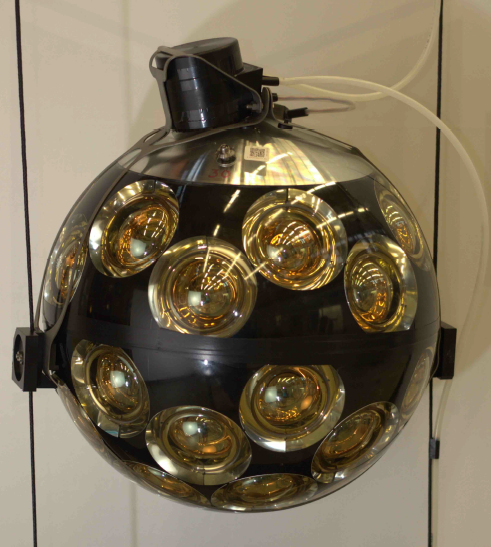 ~6 Mt instrumented
115 strings (~50 kt ~ 2 × SK)
18 DOMs / str (~3 kt ~ MINOS)
31 PMTs / DOM
Total: 64k PMTs
20 m
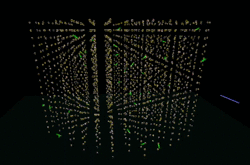 43 cm
9 m
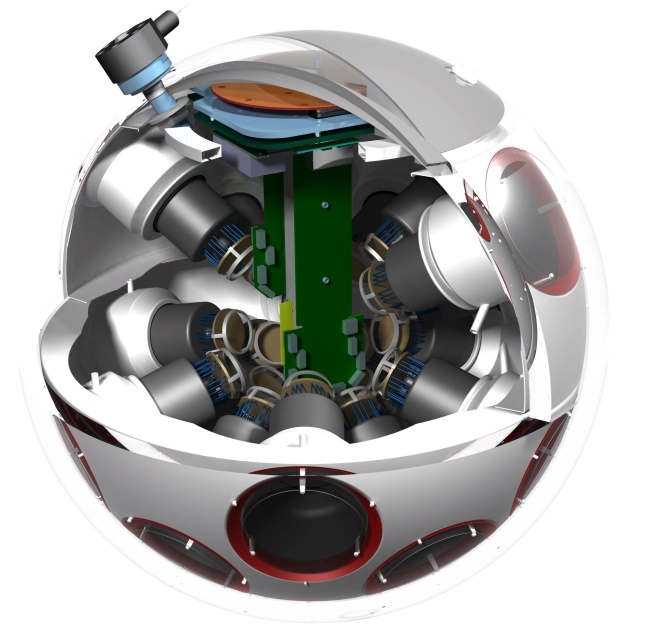 ~200 m
Optimized for MH sensitivity
http://www.cherenkov.nl/
~210 m
03 Mar 2017
23
Deployment
String fitted to Launcher Vehicle
Delivered at a depth of 2450m
Dynamic Positioning: 1m precision
ROV connects cable to junction box
Boat triggers unfurling of the string
Watch ARCA string deployment at:
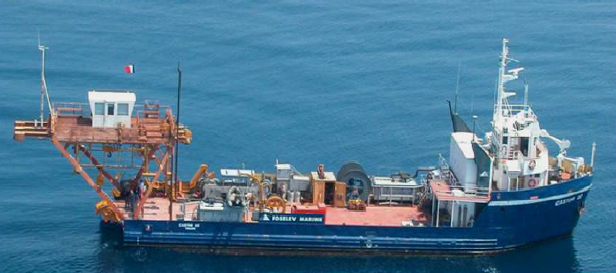 https://www.youtube.com/watch?v=tR8jwgG6uzk
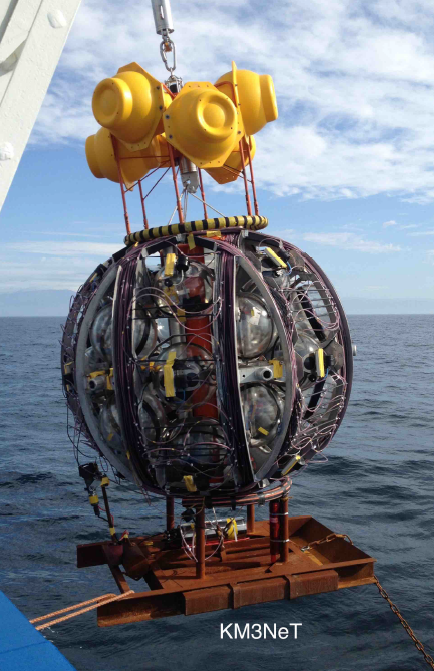 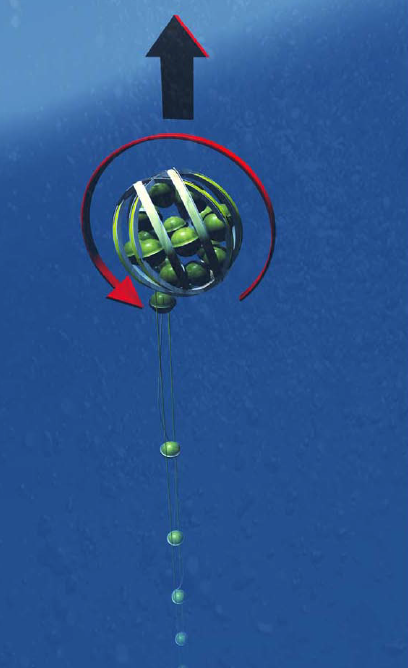 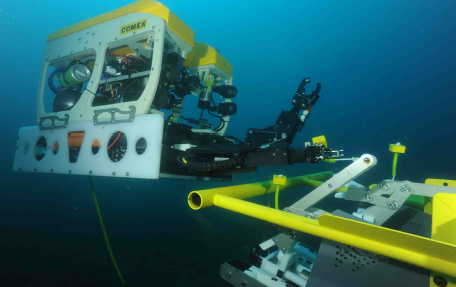 ROV
Unfurling
LV
03 Mar 2017
24
Measuring Neutrinos
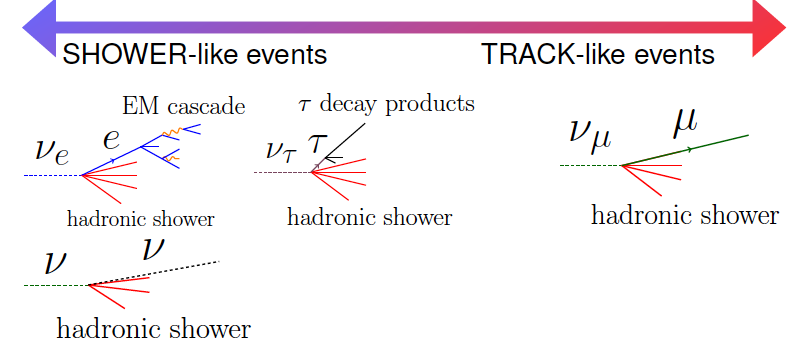 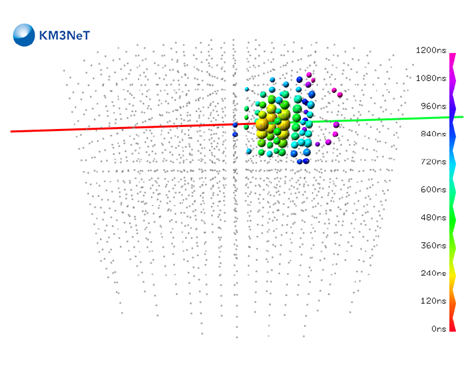 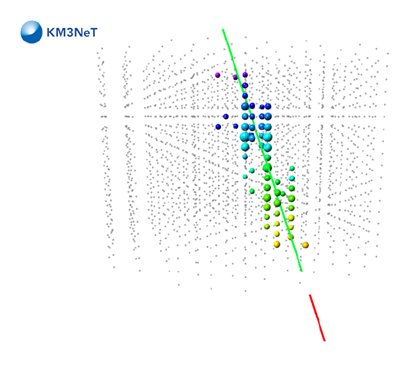 Track-like
Shower-like
03 Mar 2017
25
Trigger
Optical background mostly from 40K decays in the water
Measured: 8 kHz uncorr., 340 Hz level-two coinc. / PMT [Eur. Phys. J. C 74, 3056 (2014)]
Look for coincidences in time and PMT direction to reduce trigger rate.
Causality further restricts space and time correlations for extra power.
Final trigger rate ~59 Hz, with 70% of events containing a cosmic ray muon.
40K
b
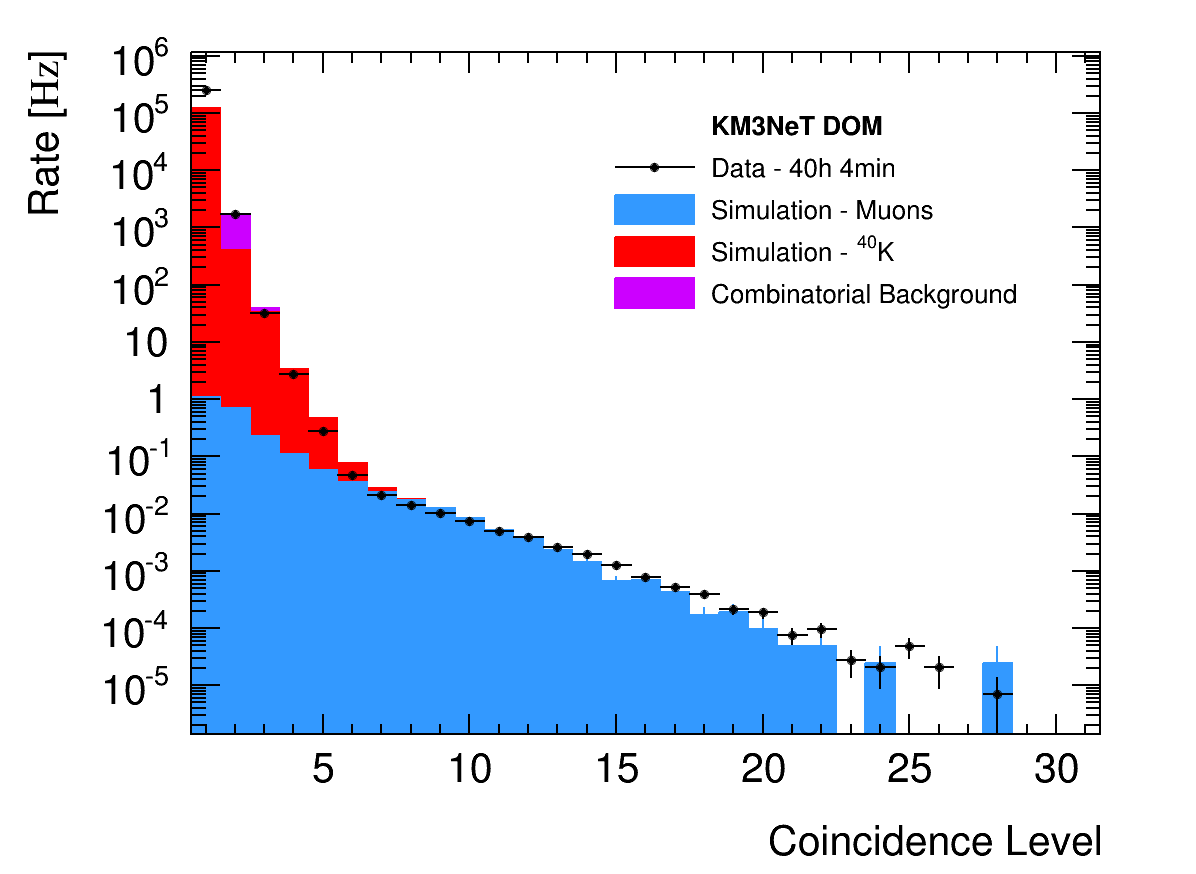 40Ca
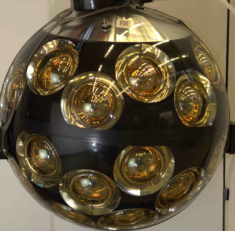 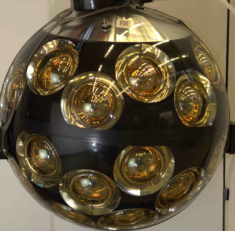 40Ca
b
40K
40K
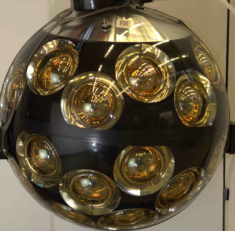 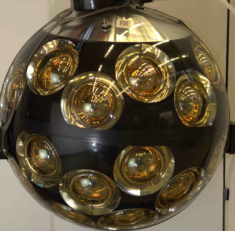 40K
40Ca
b
03 Mar 2017
26
Reconstruction
Start with a track or shower hypothesis
Use causality to perform a robust hit selection
Find vertex and direction that best match hit pattern
Estimate track range for computing track energy (0.24 GeV / m)
Estimate Shower energy and direction from hit distribution after initial fit to the vertex position and time
Track Hypothesis
Shower Hypothesis
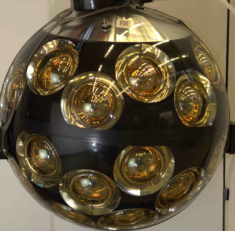 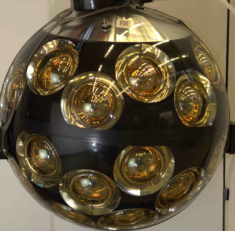 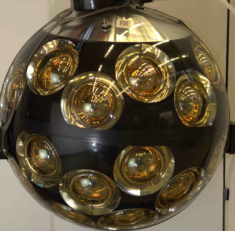 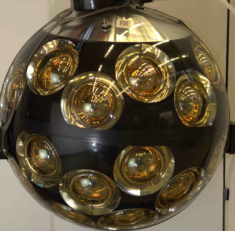 qC
03 Mar 2017
27
Reco Performance
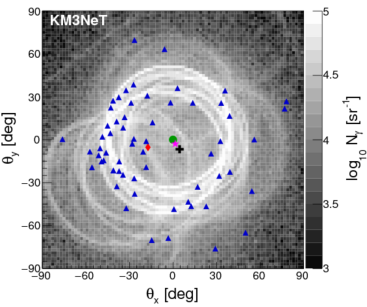 Energy resolution: ~25% (Close to limit  arXiv:1612.05621)
Angular resolution: Better than 10 degrees at relevant energies
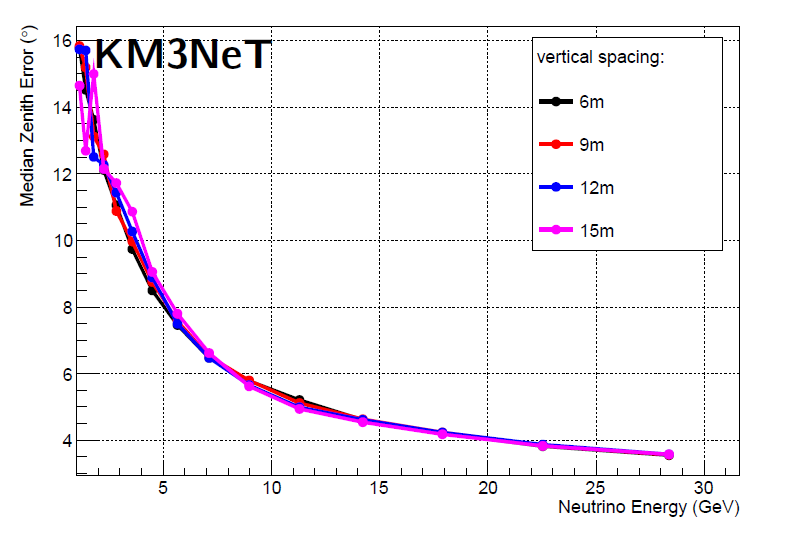 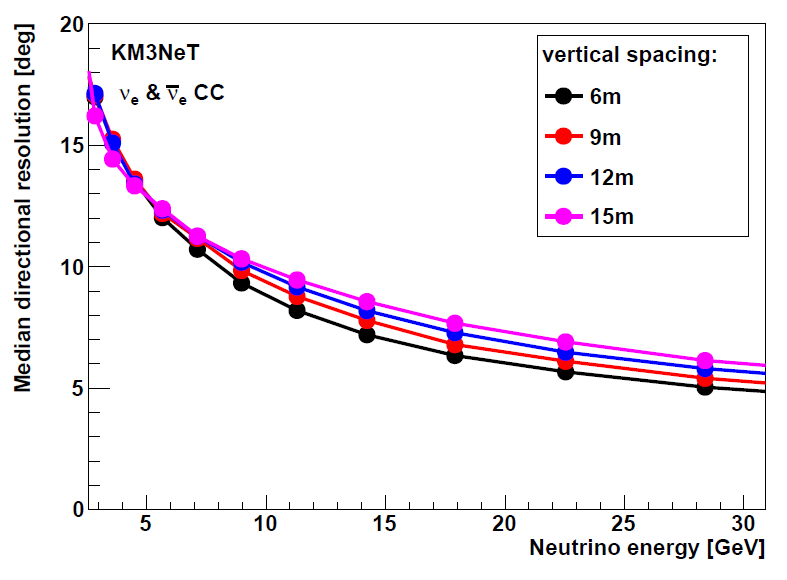 ne-CC
nm-CC
q Res.
q Res.
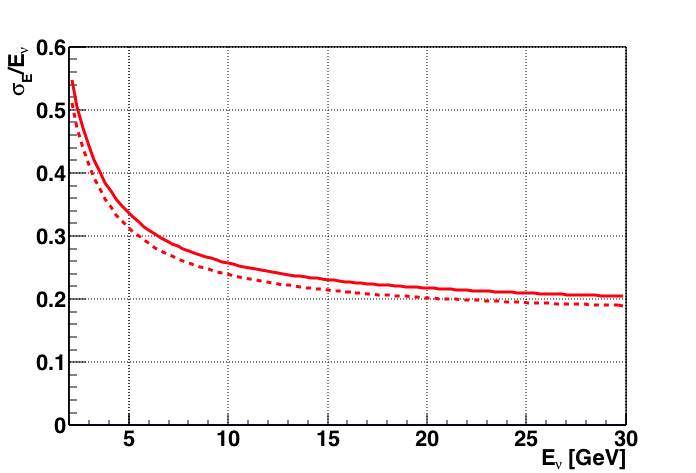 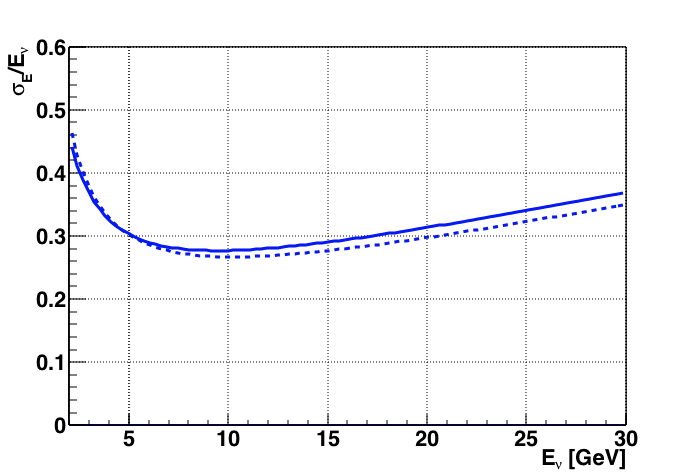 ne-CC
nm-CC
E Res.
E Res.
03 Mar 2017
28
Event Selection
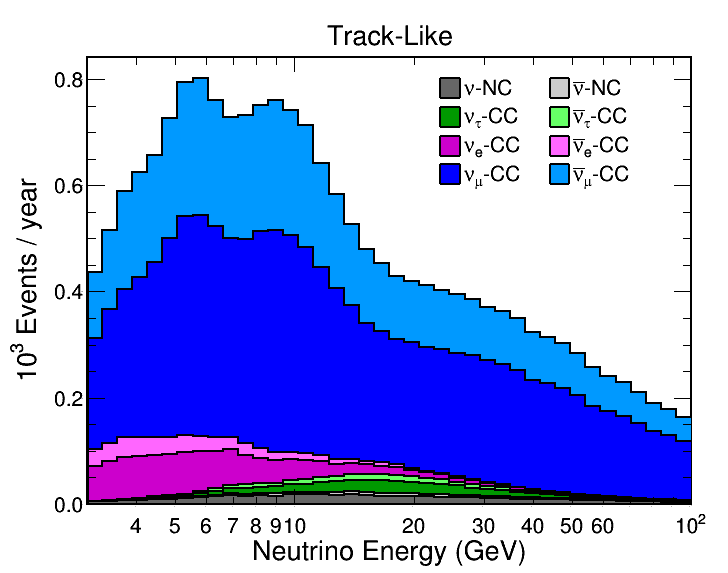 Events are classified through a Random Decision Forest (RDF)

At 10 GeV: 
90% of ne-CC are shower-like
70% of nm-CC are track-like

Most atmospheric muons are removed by containment cuts
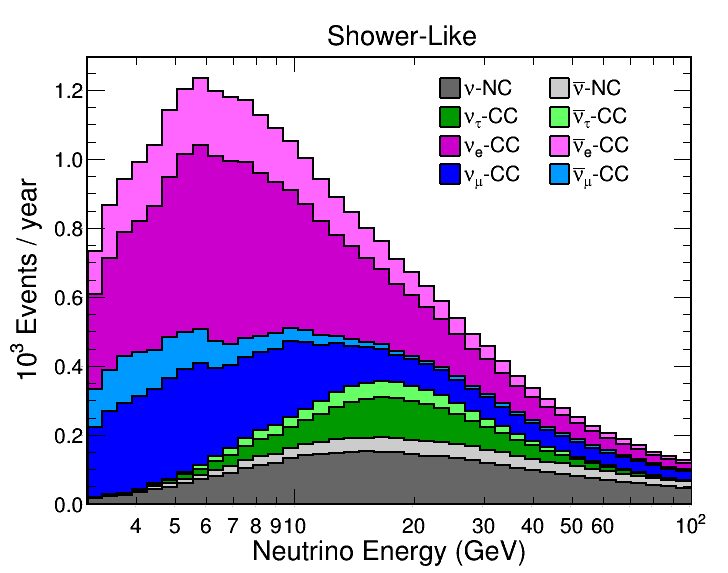 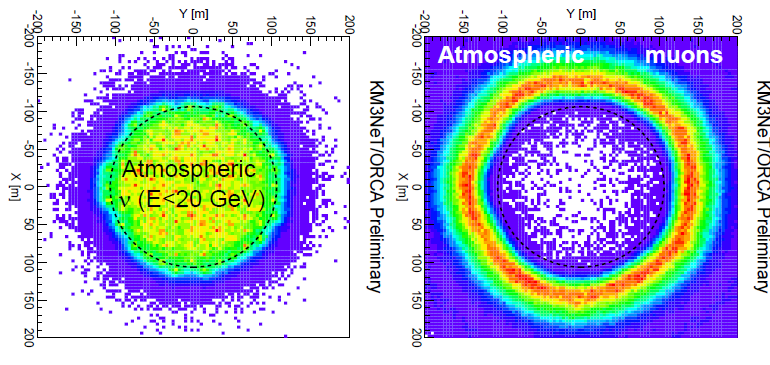 03 Mar 2017
29
Full Statistical Analysis
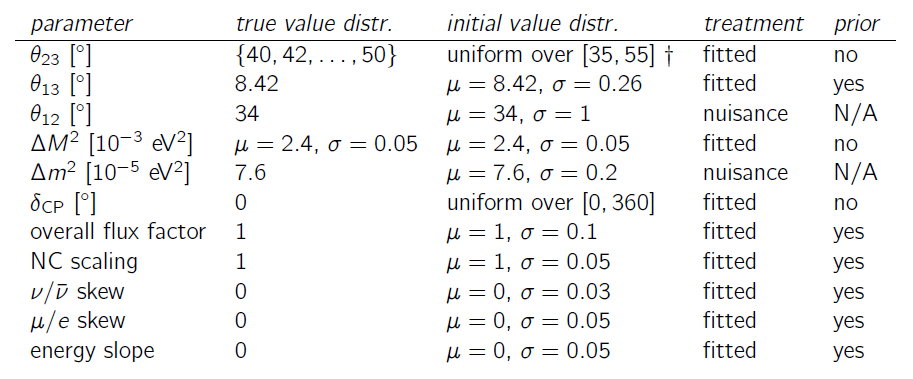 Profile over         4 oscillation &     5 systematic parameters
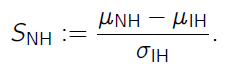 Generate pseudo-experiments and  compute
For each MH assumption, LLR distribution will peak at different values
Median sensitivity: probability of observing median LLR of wrong hierarchy for PEs generated with fixed true hierarchy
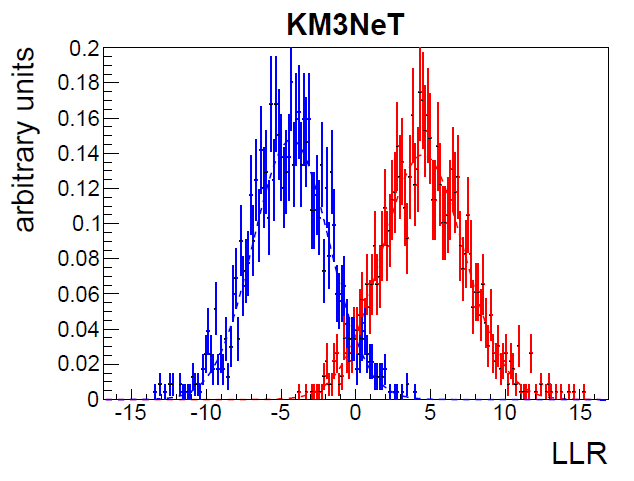 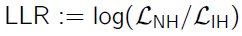 NH
IH
mIH
mNH
03 Mar 2017
30
sIH
Sensitivity Results
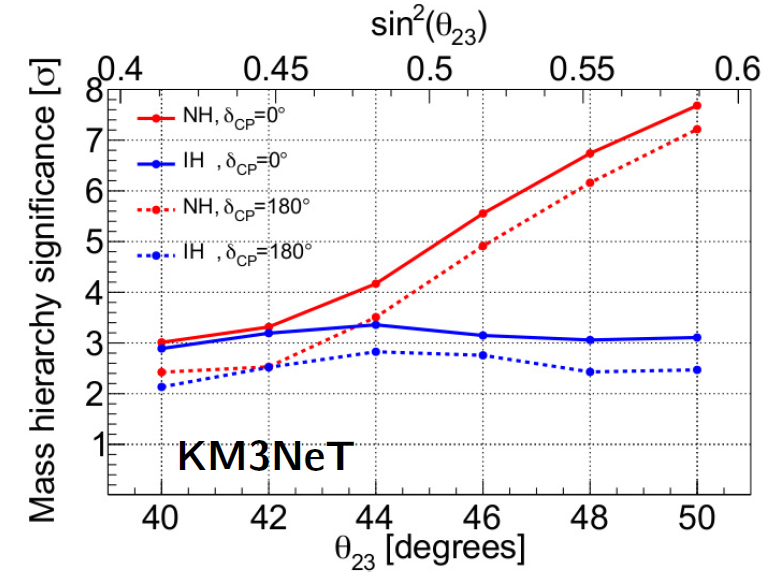 ~3s MH sensitivity in 3 years 
The combination of NH and upper octant of q23 would significantly improve sensitivity (5s in 3 years) 
The value of dcp has small but non-negligible impact on sensitivity
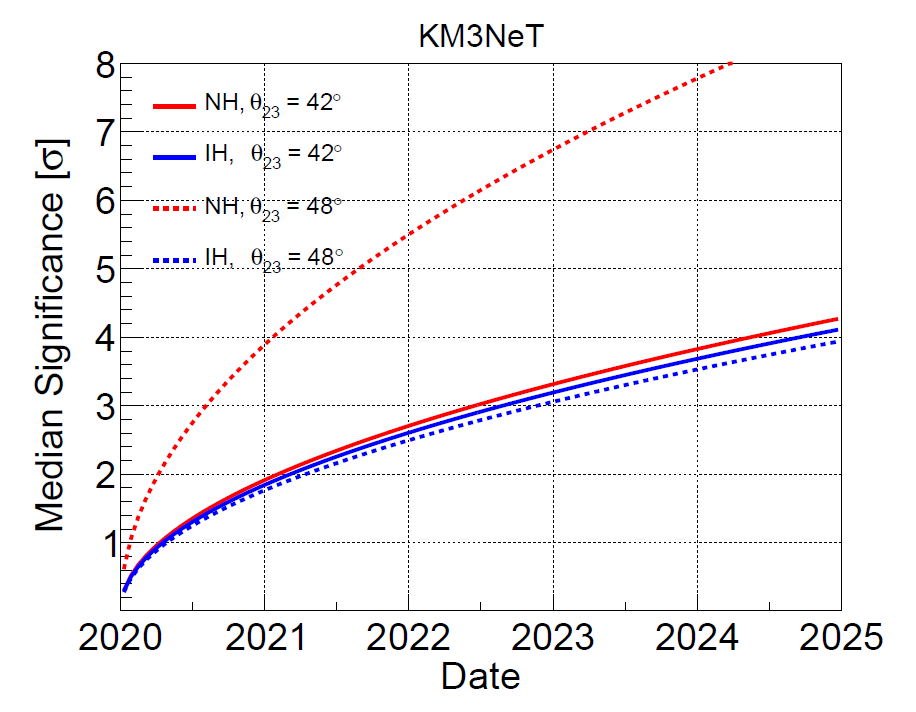 In the IH, sensitivity is mostly independent of octant of q23
Best case scenario could achieve >5s by mid 2021 (1.5 years)
03 Mar 2017
31
Other Parameters
High statistics and excellent resolution → Measure Dm232 and sin2q23
Competitive with NOvA and T2K projected sensitivity in 2020
Achieve 2-3% prec. in Dm232 and 4-10% in sin2q23
MINOS
Inverted Hierarchy
KM3NeT
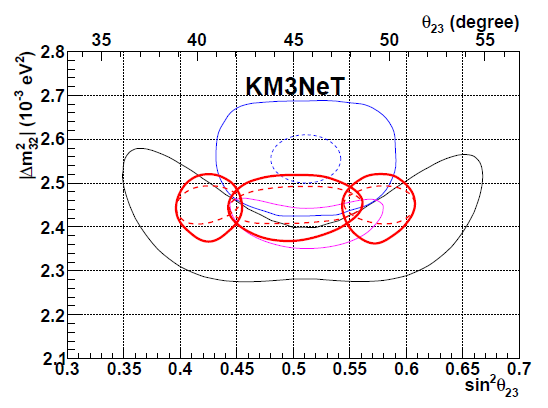 KM3NeT (No E-Scale)
T2K 2015
1s contours
T2K 2020
NOvA 2020
03 Mar 2017
32
Beyond the Standard Model
03 Mar 2017
33
Extended Models
Arbitrary
Perturbation
Non-Standard Interactions (NSI)
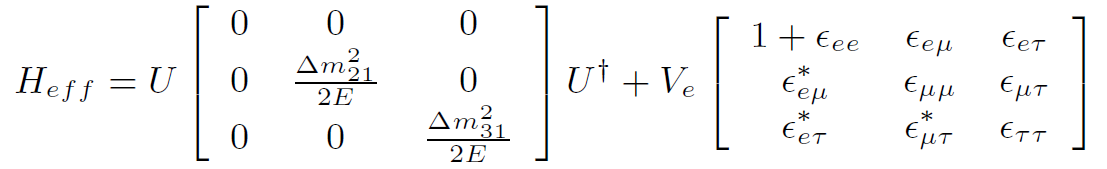 Sterile Neutrinos (3+N Flavours)
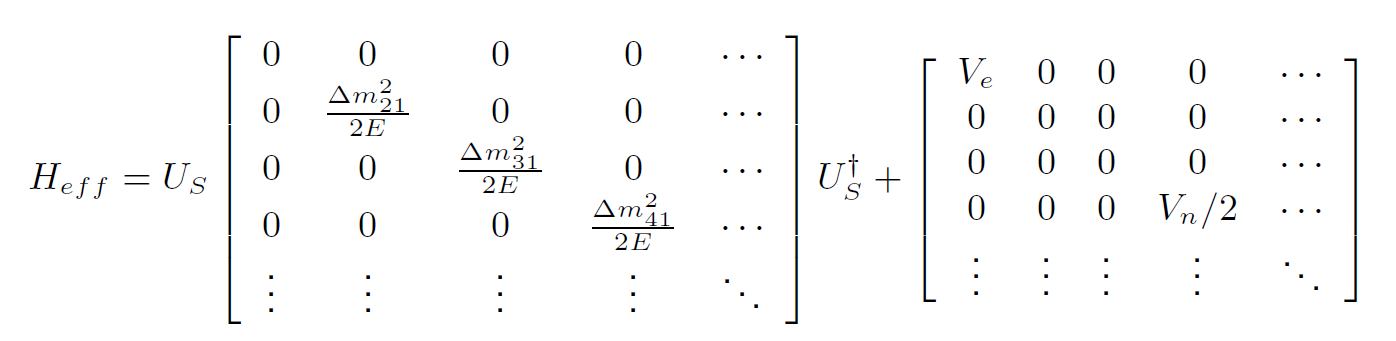 NC Contribution
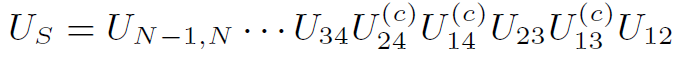 03 Mar 2017
34
Enhanced Matter Effects
NSI (eet = 0.2)
Steriles (“Curr.” Limits)
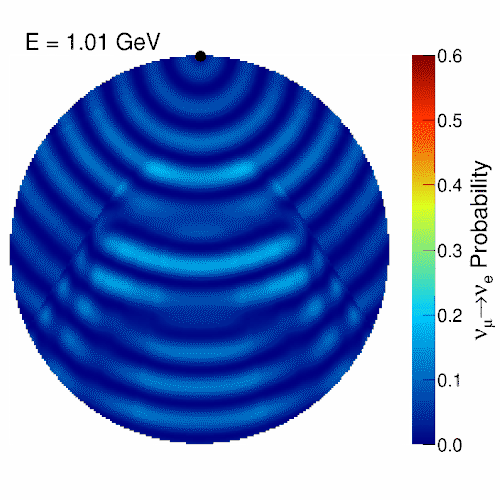 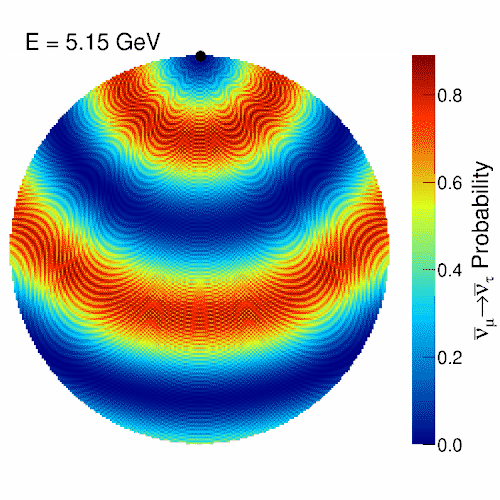 Visit https://goo.gl/CJyFoK for more
03 Mar 2017
35
Non-Standard Interactions
03 Mar 2017
36
NSI Motivation
Arbitrary
Perturbation
Non-Standard Interactions (NSI)
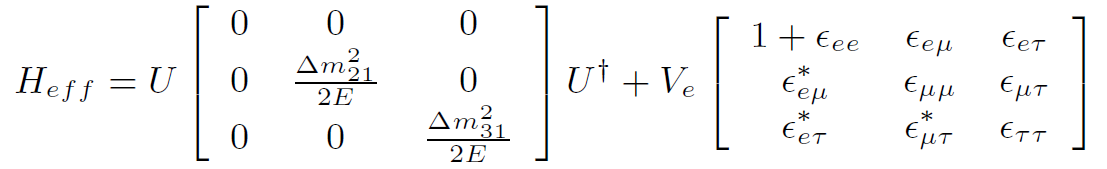 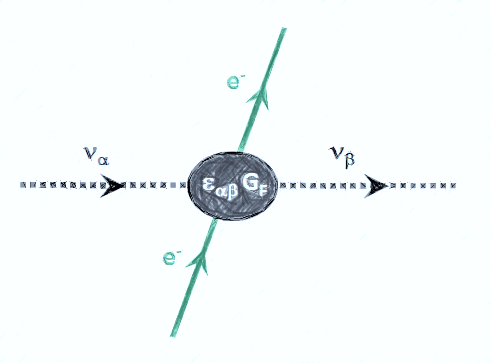 Dimension-6
+ Naturalness
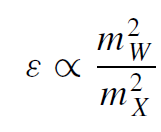 TeV Scale 
~ 10-2
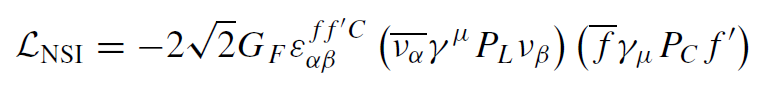 03 Mar 2017
37
Non-Standard Interactions
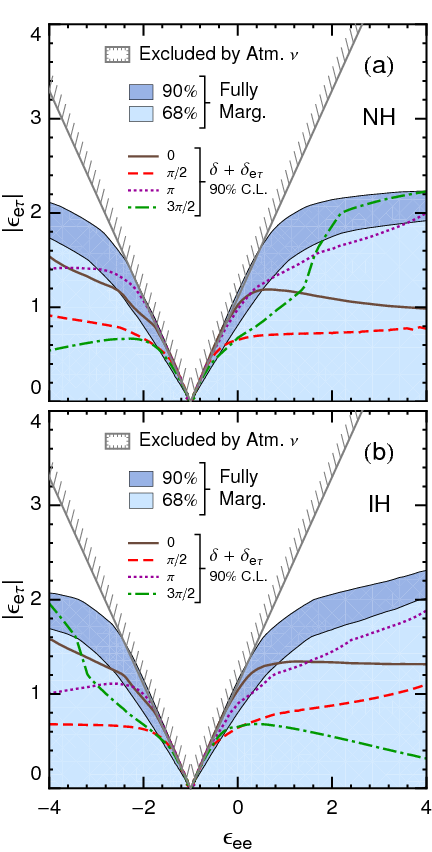 Direct limits are very weak on 3 of the 6 possible new couplings
Rich phenomenology, i.e. complicated analysis with many free parameters
Still need to study the ideal approach for ORCA
Often correlated:
J. A. B.  Coelho et al., Phys. Rev. D86, 113015  (2012)
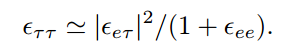 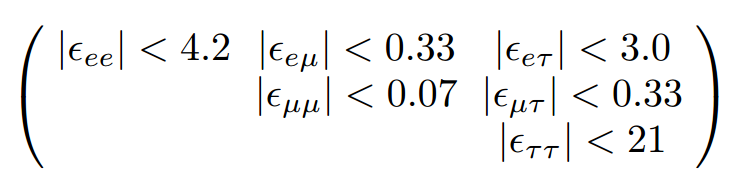 Direct Bounds
03 Mar 2017
38
See T. Ohlsson, Rep. Prog. Phys. 76, 044201 (2013) for a review
Resonances w/ NSI
eee = 1
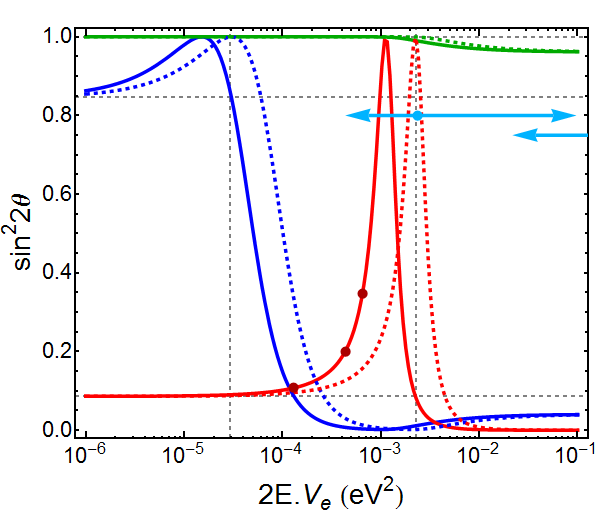 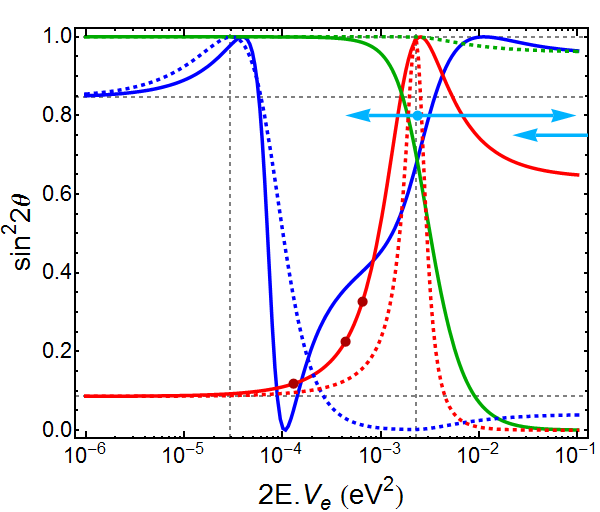 eet = 0.5, ett = 0.25
q23
q23
q12
q12
q13
q13
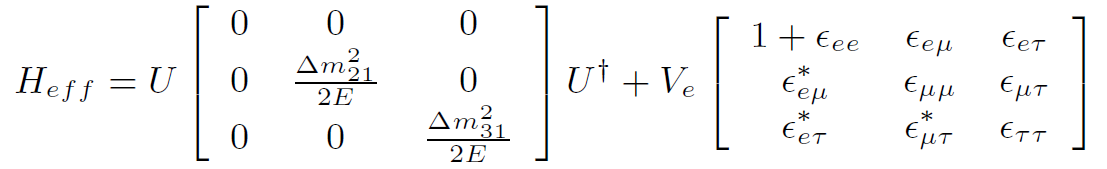 03 Mar 2017
39
NSI Phase Space
Very different from MH for nue
Sensitivity in both channels, but numu is correlated with MH
Still under unrealistic assumptions:
Perfect flavour selection
No systematics or nuisance pars.
eet = 0.2, ett = 0.04
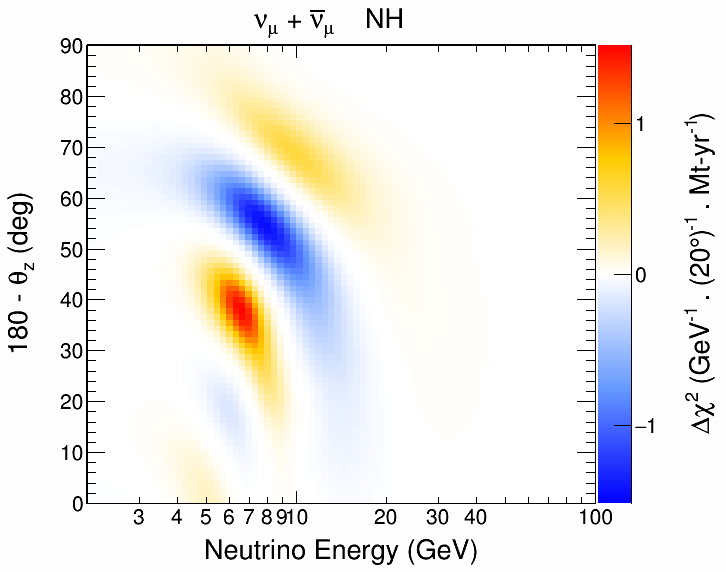 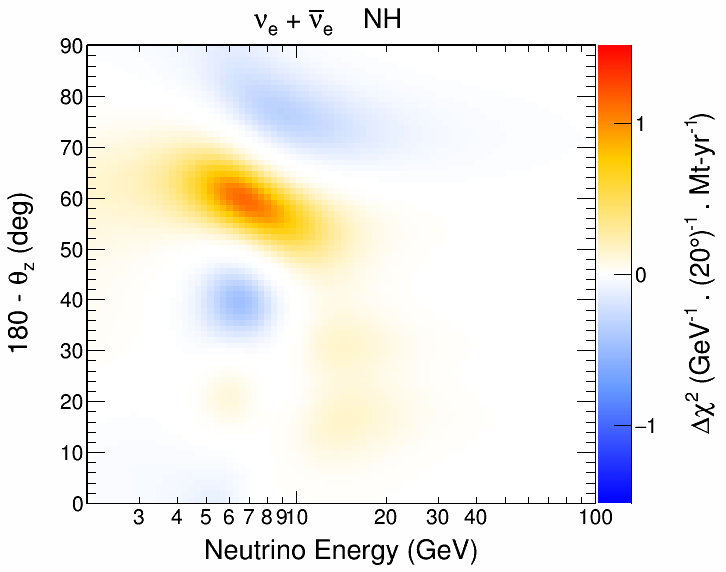 03 Mar 2017
40
NSI Phase Space
Very different from MH for nue
Sensitivity in both channels, but numu is correlated with MH
Still under unrealistic assumptions:
Perfect flavour selection
No systematics or nuisance pars.
eet = 0.2, ett = 0.04
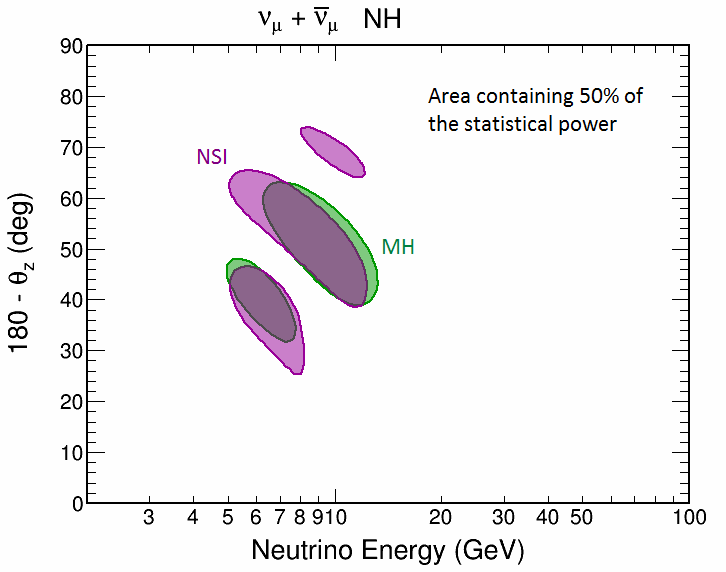 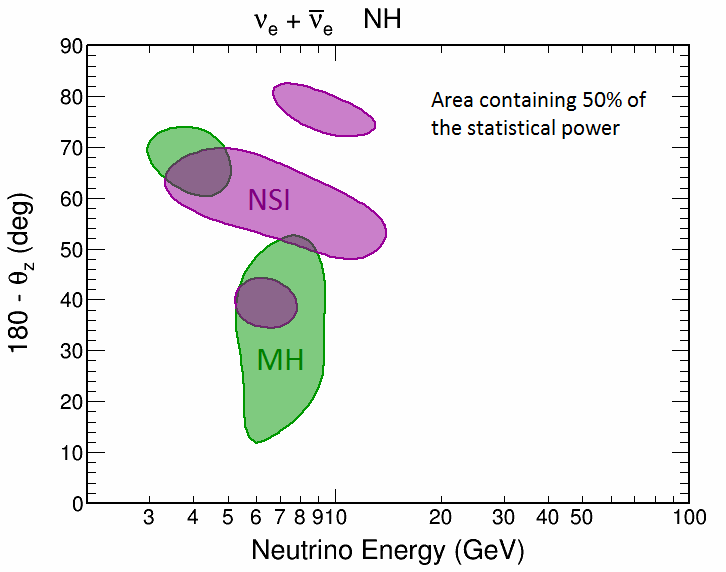 03 Mar 2017
41
ORCA et al.
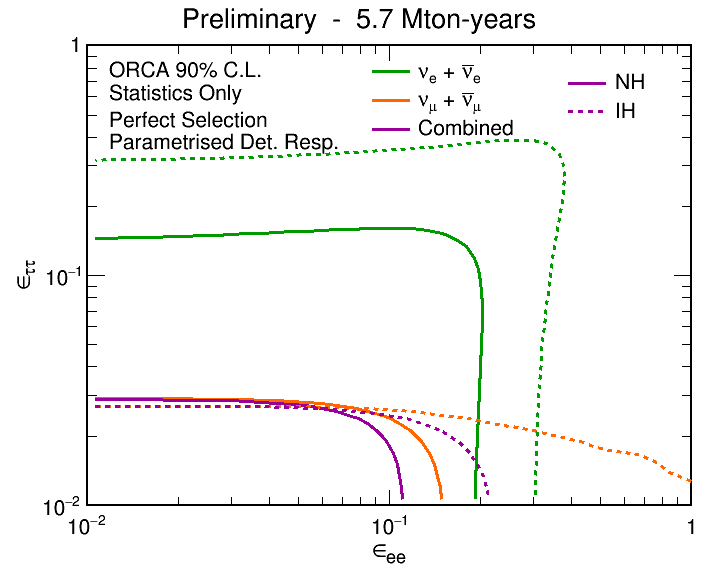 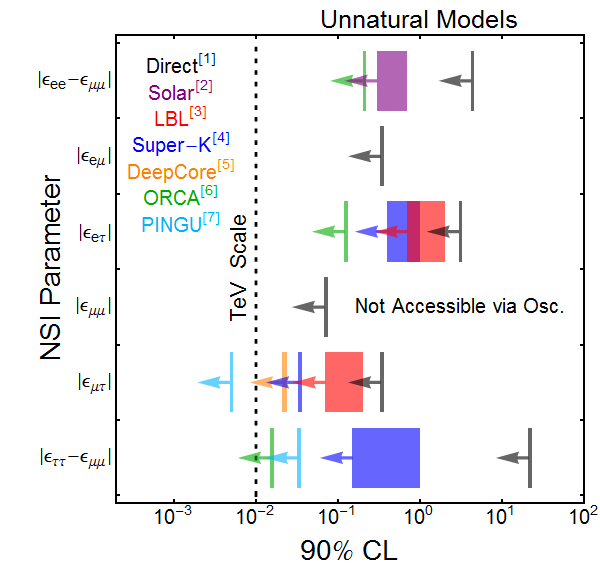 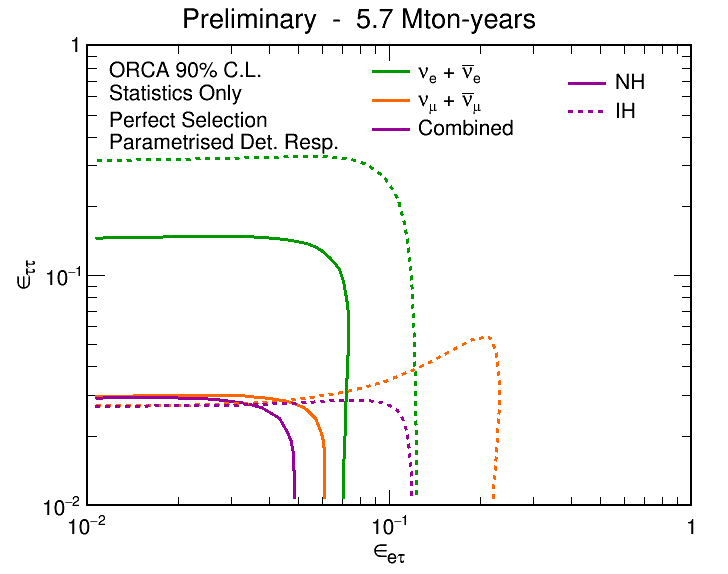 [1] JHEP 0908:090 (2009)
[2] Phys. Lett. B594:347 (2004)
[3] PRD 86, 113015 (2012); PRD 88, 072011 (2013)
[4] Phys. Rev. D 84, 113008 (2011)
[5] M. Day and A. Karle, P3.093 Neutrino 2016
[6] J. A. B. Coelho, arXiv:1702.04508 (2017)
[7] Phys. Lett. B739:357 (2014)
03 Mar 2017
42
Sterile Neutrinos
03 Mar 2017
43
Sterile Neutrino Motivation
|Ut4|2
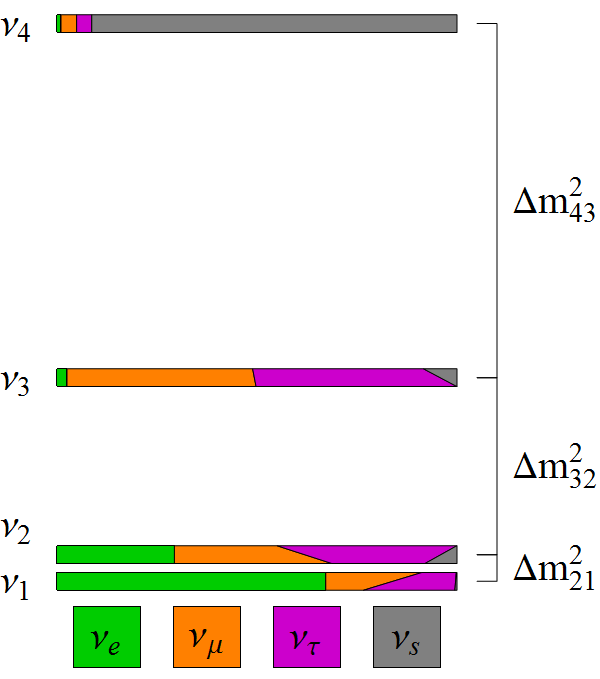 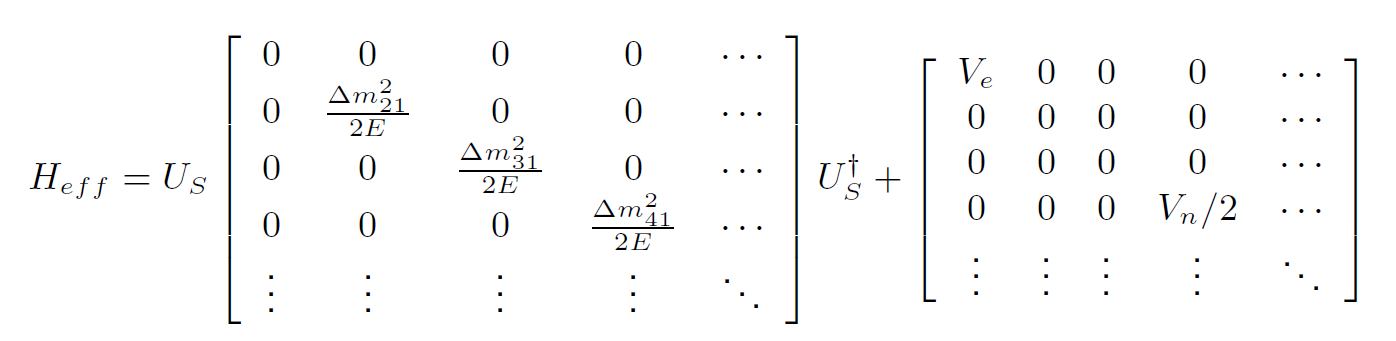 |Um4|2
|Ue4|2
LSND: nm →ne at
L/E ~ 1 km/GeV
Dm243 ~ 100x Dm232
NC Contribution
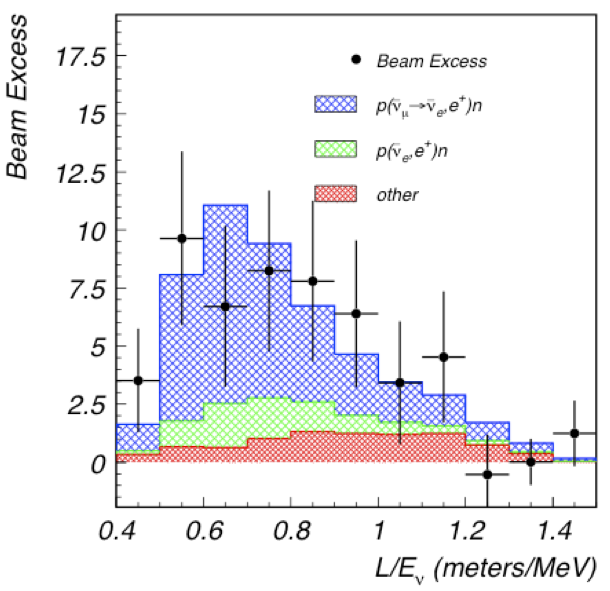 03 Mar 2017
44
Resonances w/ Steriles
New resonant peak due to Dm241
 Some intermediate behaviour between q13 and q14 resonances
 q23 suppression seems to be fairly independent of Dm241
Dm241 = 0.3 eV2
q23 Suppression
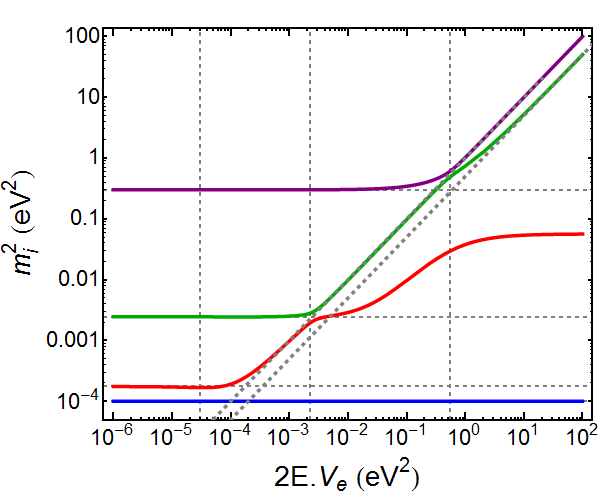 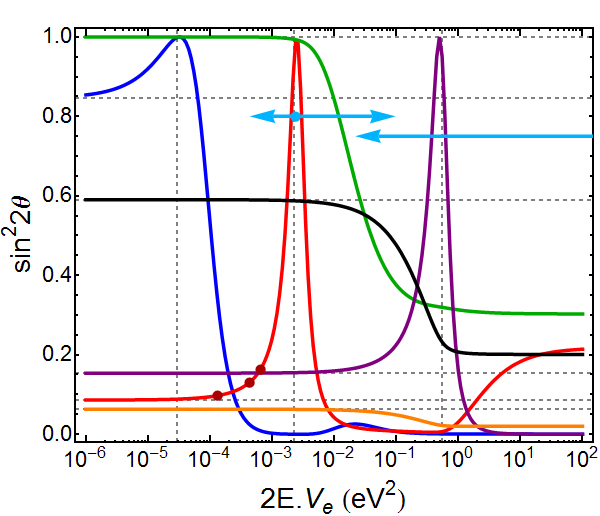 q12
q14
q23
Ve
Vn
m42
q34
q13
m22
m32
m12
q24
03 Mar 2017
45
Resonances w/ Steriles
New resonant peak due to Dm241
 Some intermediate behaviour between q13 and q14 resonances
 q23 suppression seems to be fairly independent of Dm241
Dm241 = 10 eV2
q23 Suppression
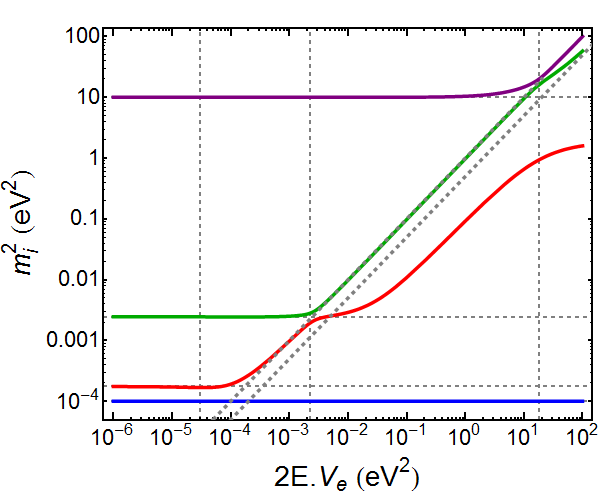 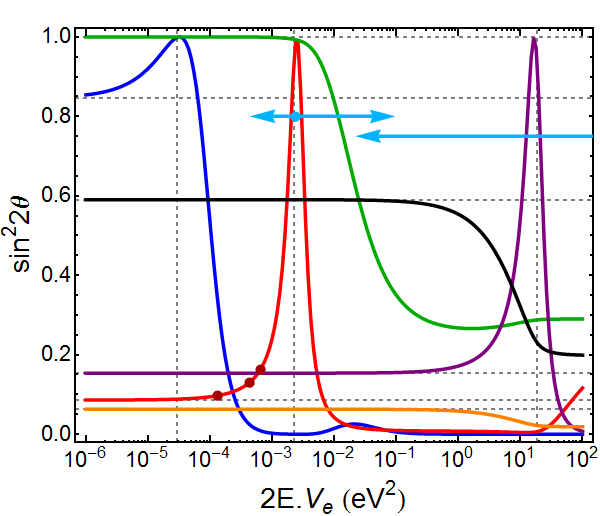 q12
q14
q23
Vn
Ve
m42
q34
q13
m22
m32
m12
q24
03 Mar 2017
46
ORCA Studies
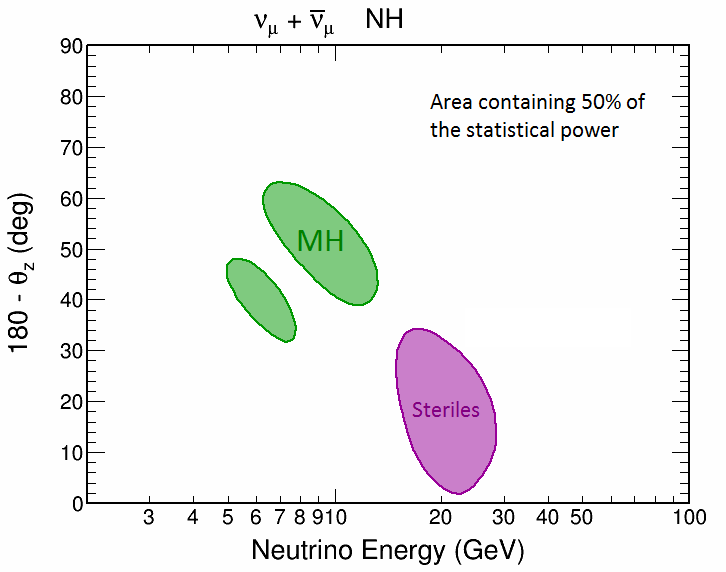 Strong sensitivity with nm channel
Very different from 3n resonance
Still under unrealistic assumptions:
Perfect flavour selection
No systematics or nuisance pars.
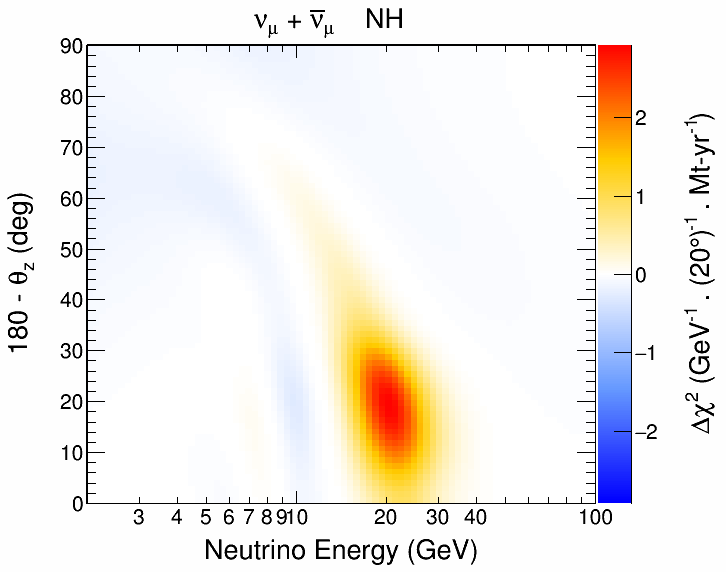 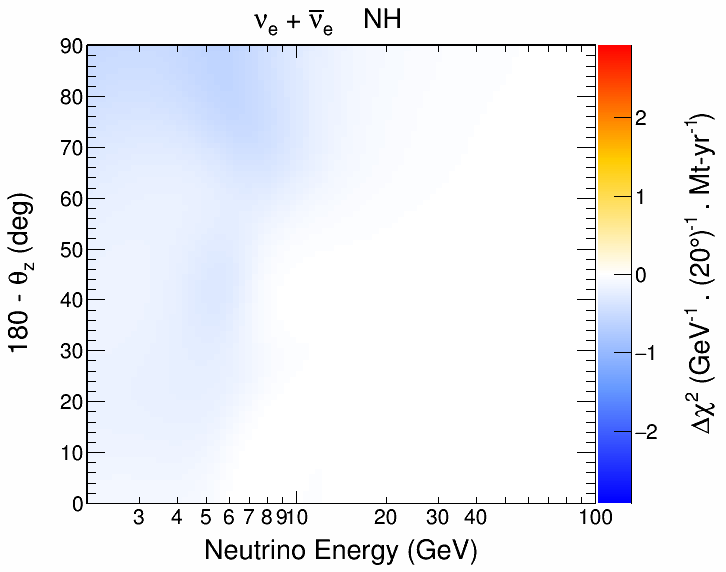 03 Mar 2017
47
Preliminary Sensitivities
Promising sensitivity in Ut4 mixing
Consider only 1-year of data (statistics dominated)
[1] PRD 85, 077301 (2012); PRL 117, 151801 (2016)
[2] J. J. Evans, Neutrino 2016; PRL 117, 151803 (2016)
[3] Phys. Rev. D 91, 052019 (2015)
[4] PRL 117, 071801 (2016); arXiv:1702.05160 (2017)
[5] J. A. B. Coelho, arXiv:1702.04508 (2017)
[6] Phys. Rev. D 64, 112007 (2001)
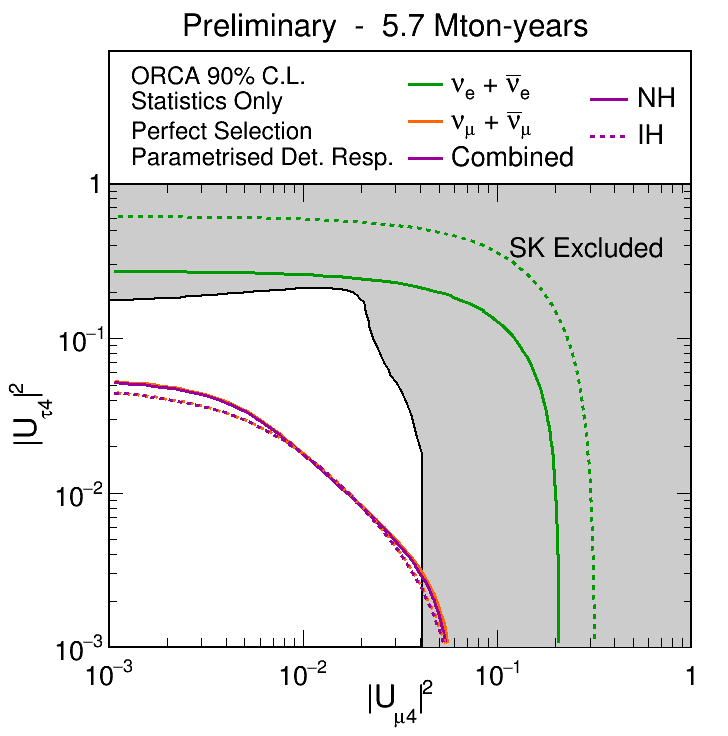 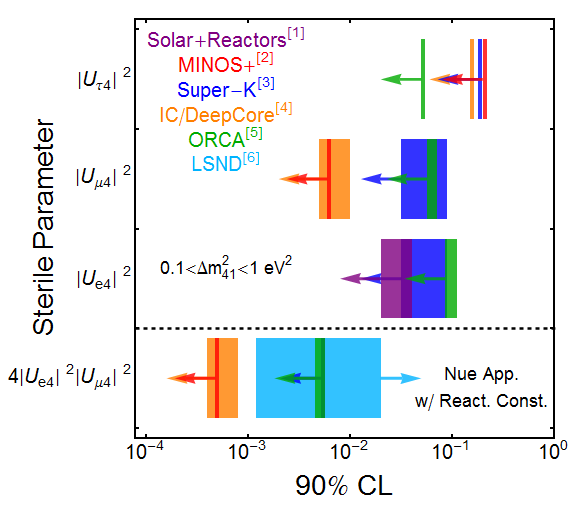 03 Mar 2017
48
And more…
03 Mar 2017
49
Earth Tomography
03 Mar 2017
50
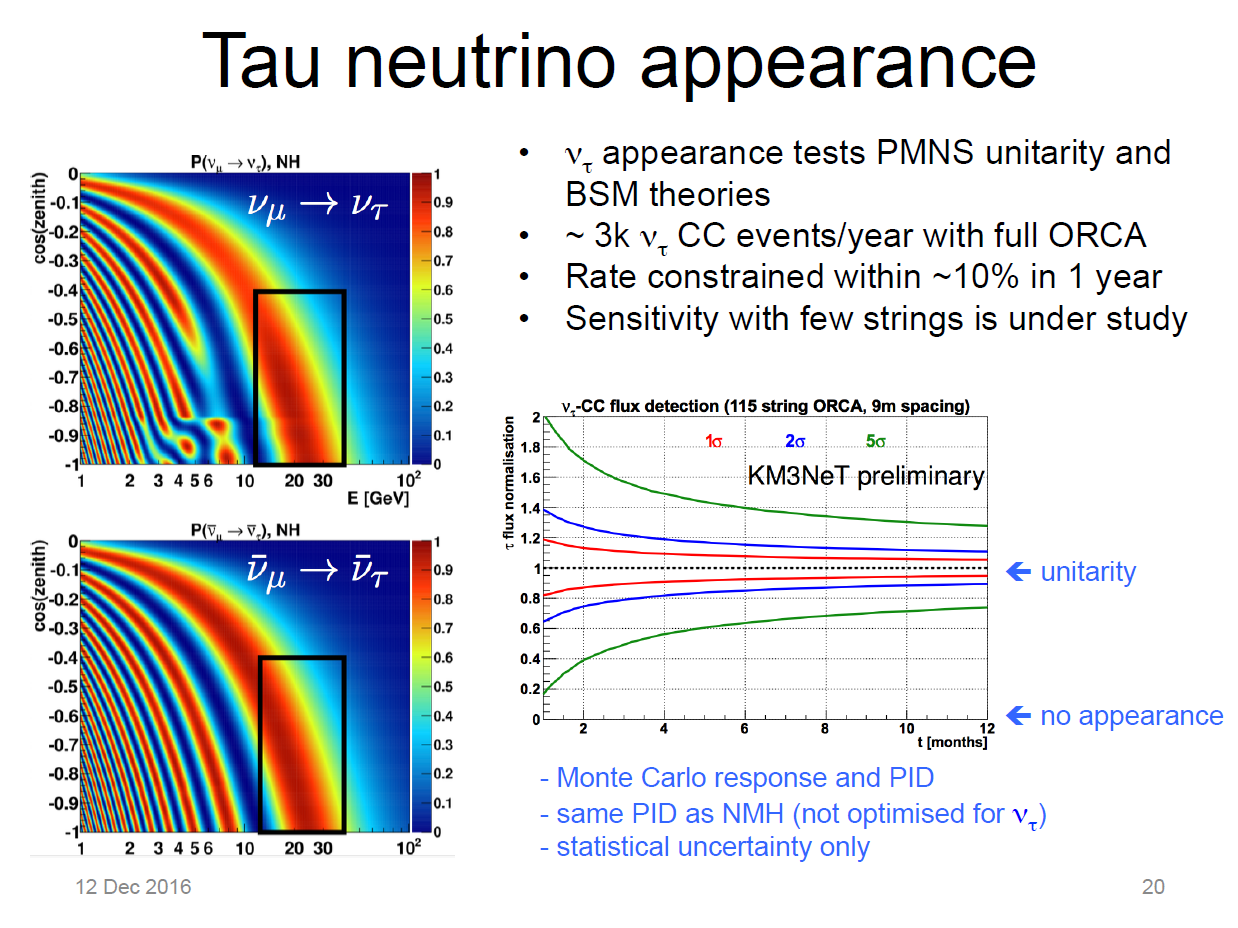 03 Mar 2017
51
Summary
ORCA is being built in the Mediterranean sea to measure oscillations with atmospheric neutrinos

 Main goal is to determine the Neutrino Mass Hierarchy

 ORCA will also improve measurements of other oscillation parameters such as Dm232 and q23

 Lots of potential for other searches: sterile neutrinos, NSI, earth tomography, tau neutrinos, etc.

 NMH could be determined by 2023

   Read our LoI at: J. Phys. G 43 (2016) 0840 	https://arxiv.org/abs/1601.07459
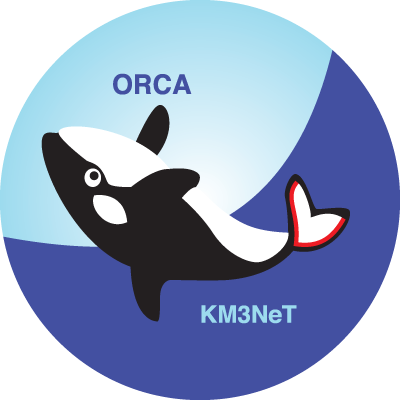 03 Mar 2017
52
Thank you!
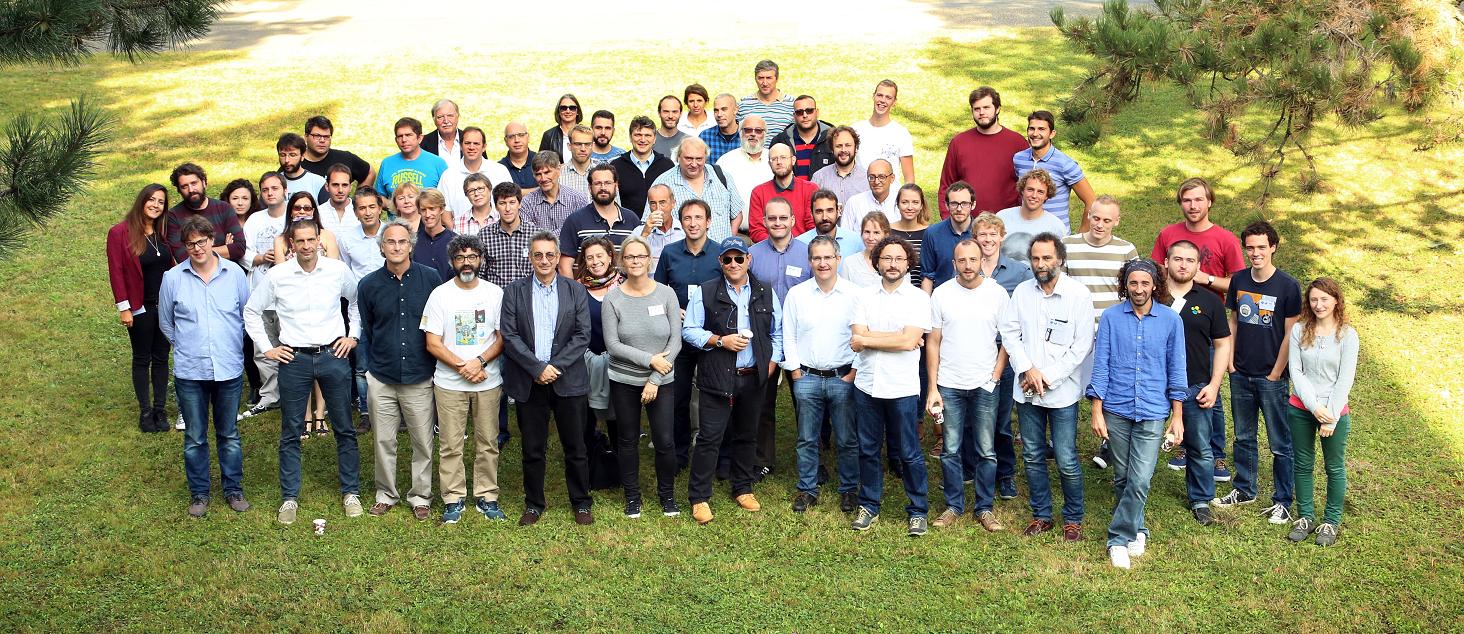 03 Mar 2017
53
Objectives
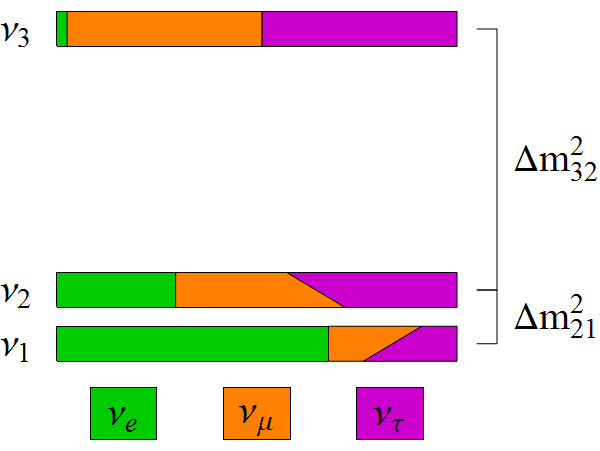 ORCA: Determine the Neutrino Mass Hierarchy (NMH)
ARCA: Discover/Observe high-energy neutrino sources in the universe
m2
Normal Hierarchy
Dm232 > 0
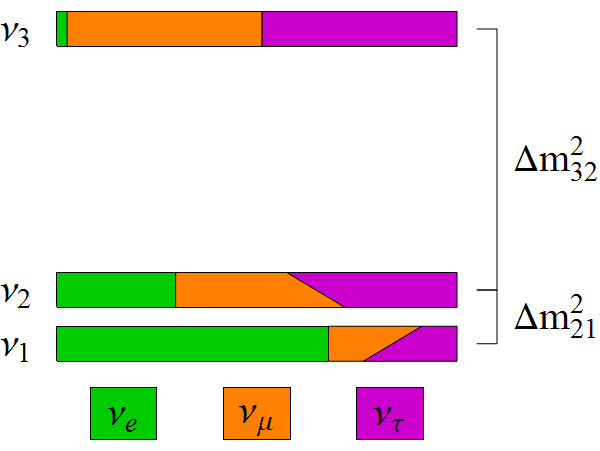 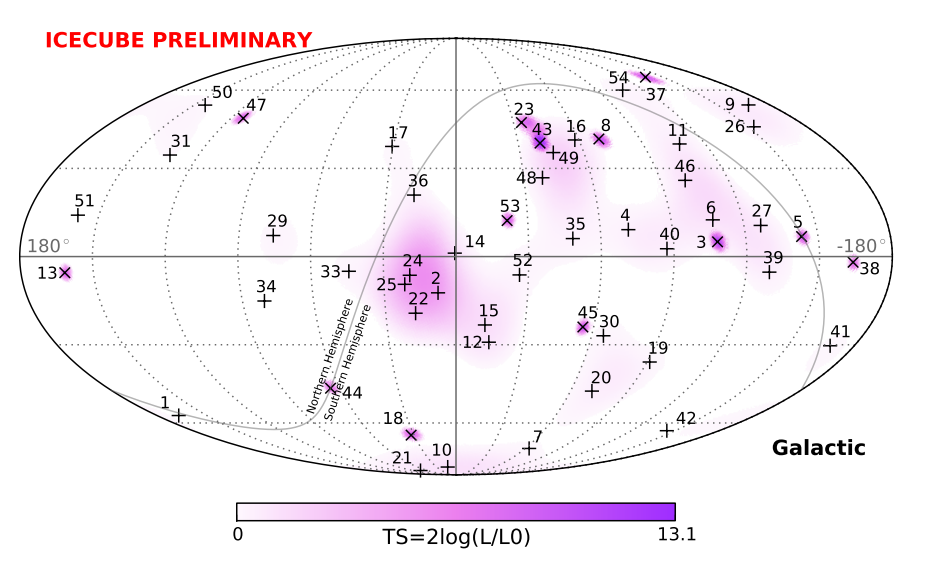 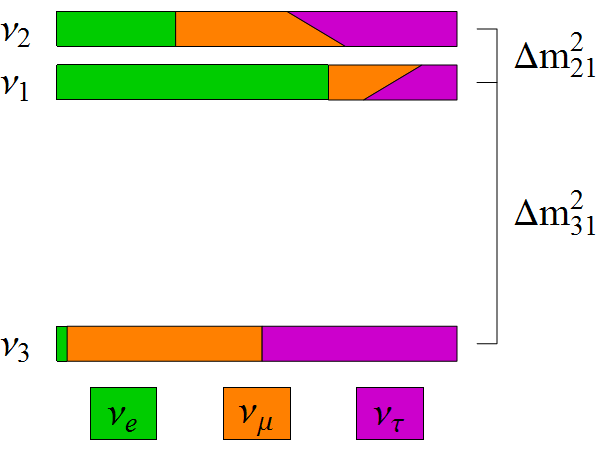 m2
Inverted Hierarchy
Dm232 < 0
03 Mar 2017
54
Construction Status
03 Mar 2017
55
Funding and Schedule
Construction is ongoing
2 strings in operation (ARCA)
7 strings funded for ORCA (11 M€ inc. infrastructure)
Total ORCA cost: ~45 M€
Ongoing funding requests to complete full detector
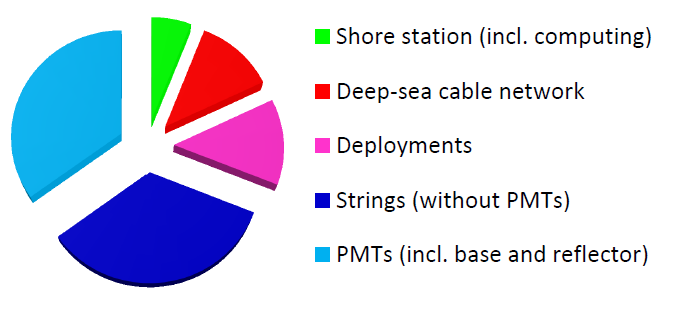 7 Strings
Operational
115 Strings
Full Detector
MH
Determination
ORCA Construction
2017
2018
2019
2020
2021
2022
2023
2024
2025
2016
03 Mar 2017
56
Racing to the MH
5s
3s
Many experiments are aiming at measuring the Mass Hierarchy
ORCA has the best chance of reaching a 5 sigma measurement
03 Mar 2017
57
Atmospheric Neutrinos
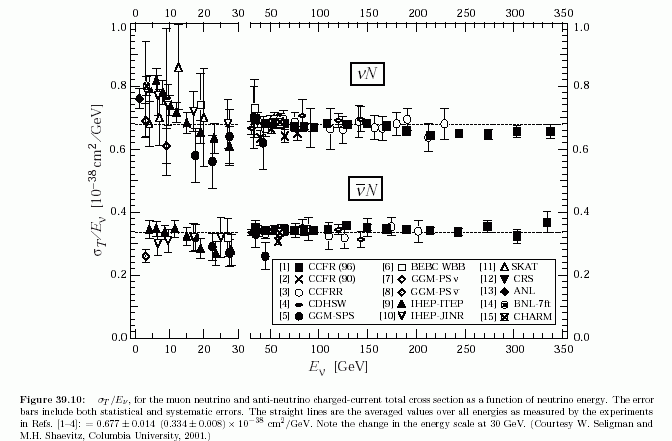 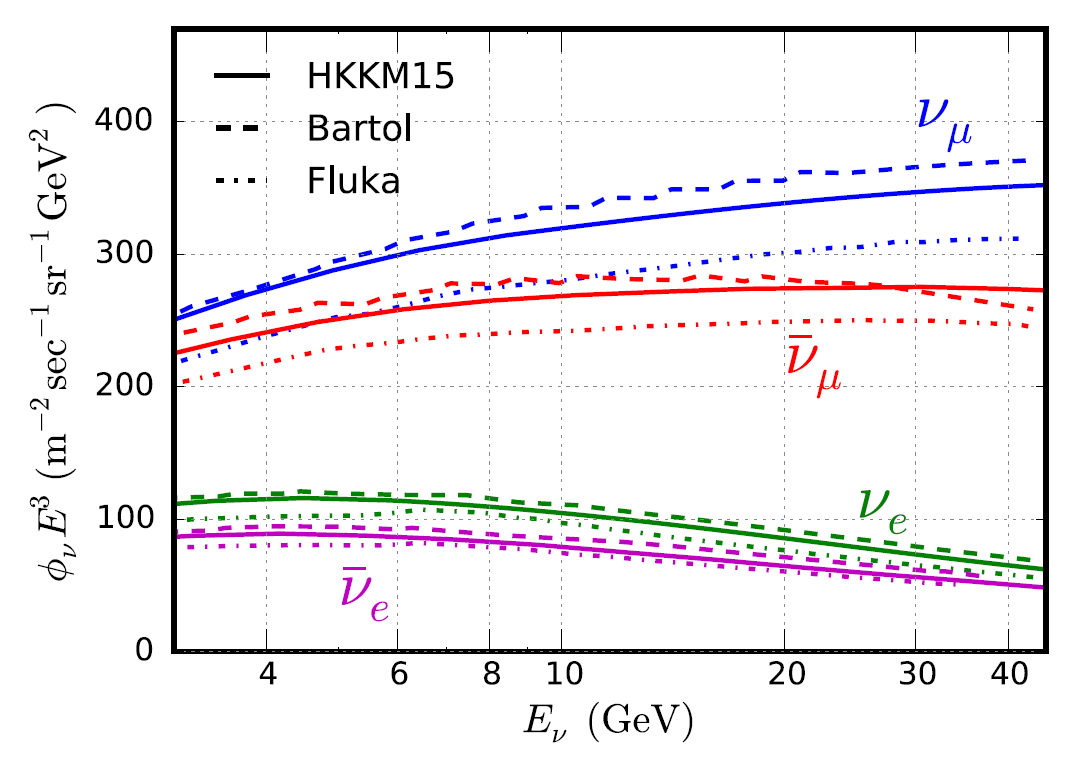 Factor of ~2 between nue and numu
Factor of ~2 between nu and nubar
nm + anti-nm = (nm + anti-nm + ne + anti-ne) -> (nm + anti-nm)
03 Mar 2017
58
Resonance Formulas
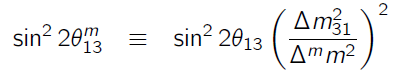 Depends on
sign of Dm231 (MH)
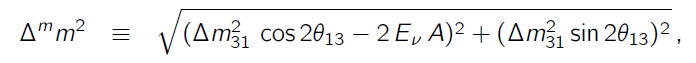 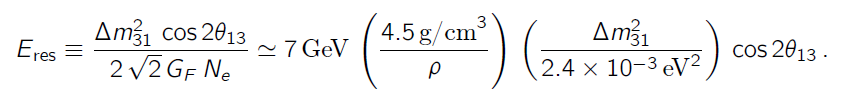 03 Mar 2017
59
Optical Noise
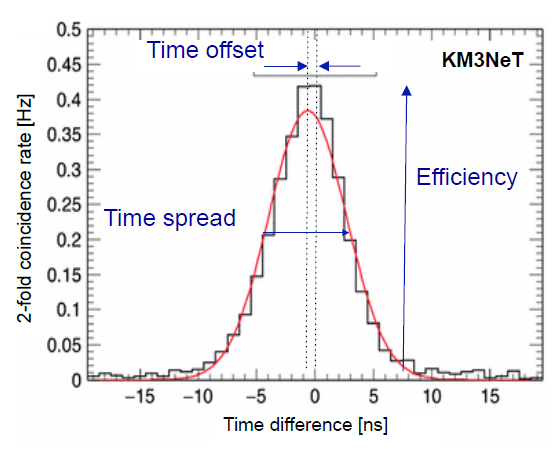 Optical background in full detector ~500 MHz. 
Neutrino events ~40 hits in a ~500 ns window
Expect 250 noise hits (~15% purity)
Trigger approach ~5 ns time residuals
Calibrated using 2-fold coincidences
Can achieve ~3 noise hits per trigger (>90% purity)
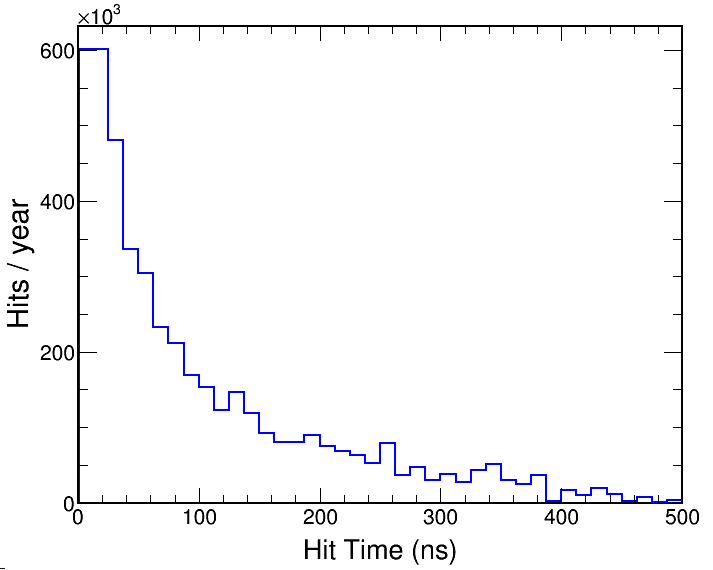 nm-CC
nm-CC
03 Mar 2017
60
Trigger Performance
Input a conservative noise rate of 10 kHz uncorr. (500Hz level-two coinc.)
Achieve a total triggered rate of 59 Hz 
About 70% of events contain a muon (41 Hz)
High efficiency for nm and ne above 4 GeV
Slightly more efficient for up-going neutrinos (Larger PMT coverage)
Neutrino Rate:
~ 1 n / 10 min
ne-CC
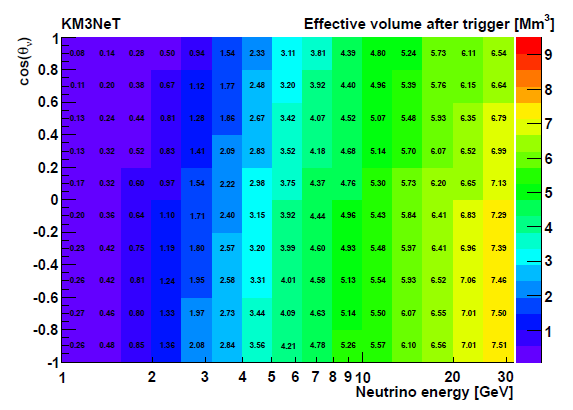 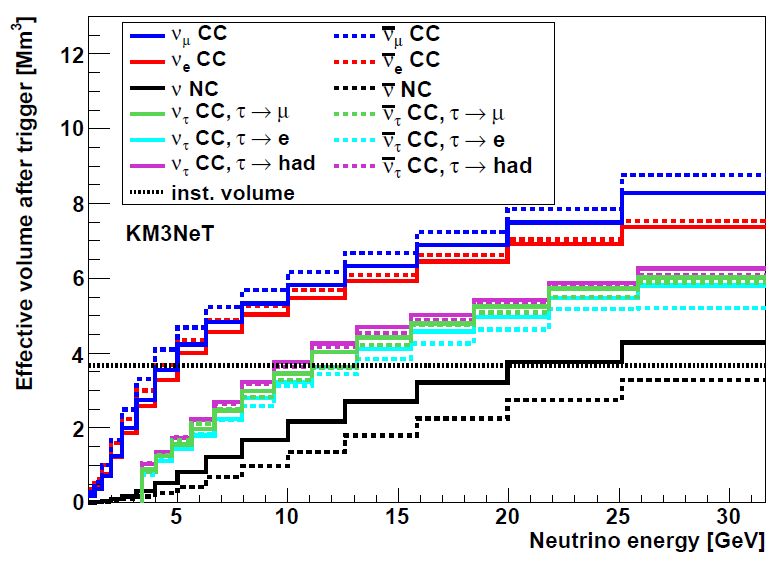 03 Mar 2017
61
Reco Performance
Better than 13˚ directional resolution above 5 GeV
Energy res. sensitive to vertical spacing between DOMs at low energies
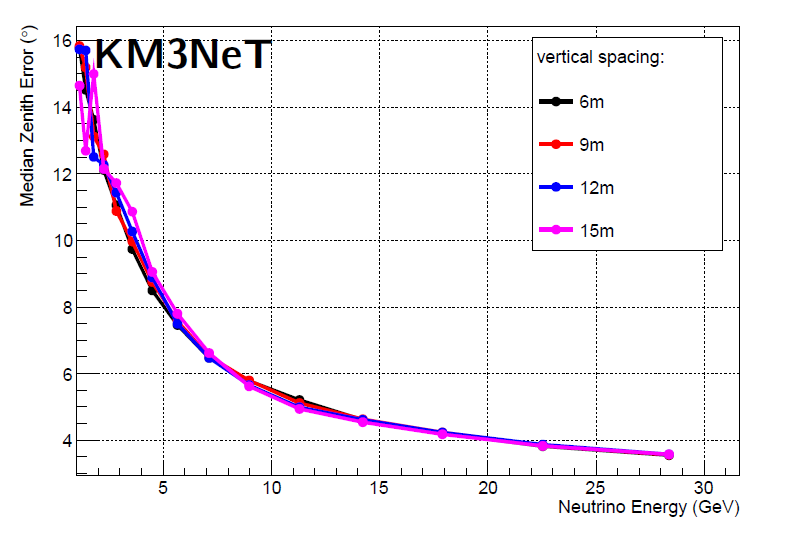 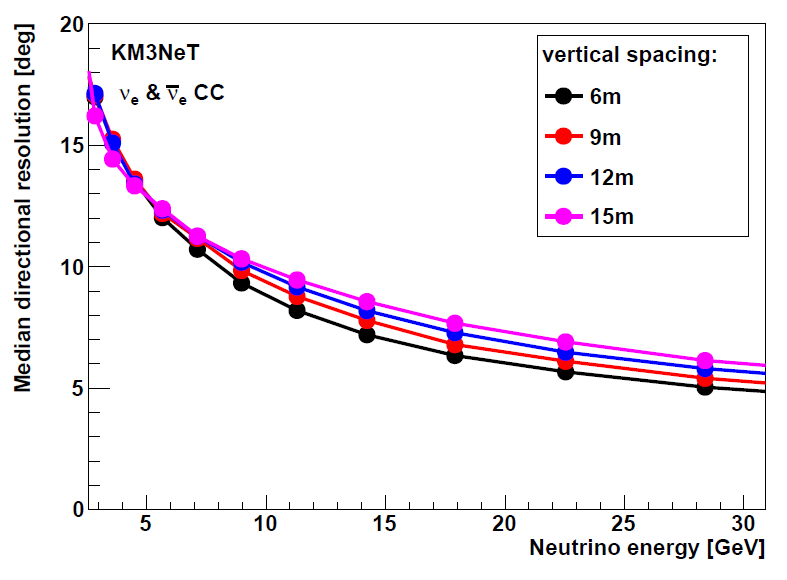 ne-CC
nm-CC
q Res.
q Res.
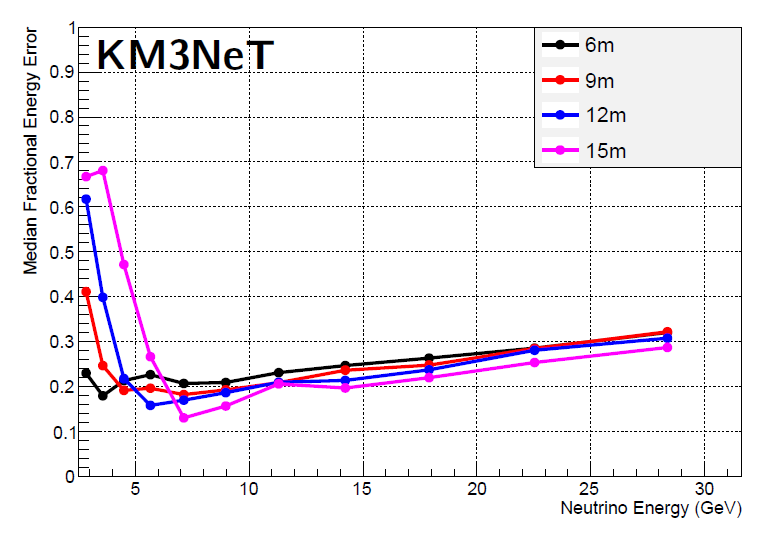 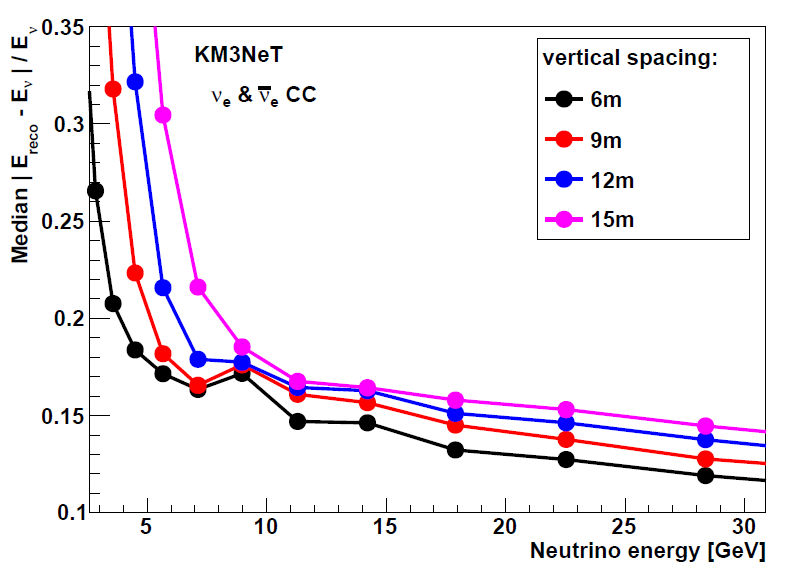 ne-CC
nm-CC
E Res.
E Res.
03 Mar 2017
62
Optimizing DOM Spacing
Simulated small (6m) vertical spacing detector
Mask off 1/3, 1/2 or 2/3 of DOMs to emulate larger spacing
Smaller spacing enables measurement at lower energies
Larger spacing improves statistics due to larger volume
Simulated small (6m) vertical spacing detector
Mask off 1/3, 1/2 or 2/3 of DOMs to emulate larger spacing
Smaller spacing enables measurement at lower energies
Larger spacing improves statistics due to larger volume
Tune spacing to obtain maximum sensitivity to Mass Hierarchy
nm + nm  CC
ne + ne  CC
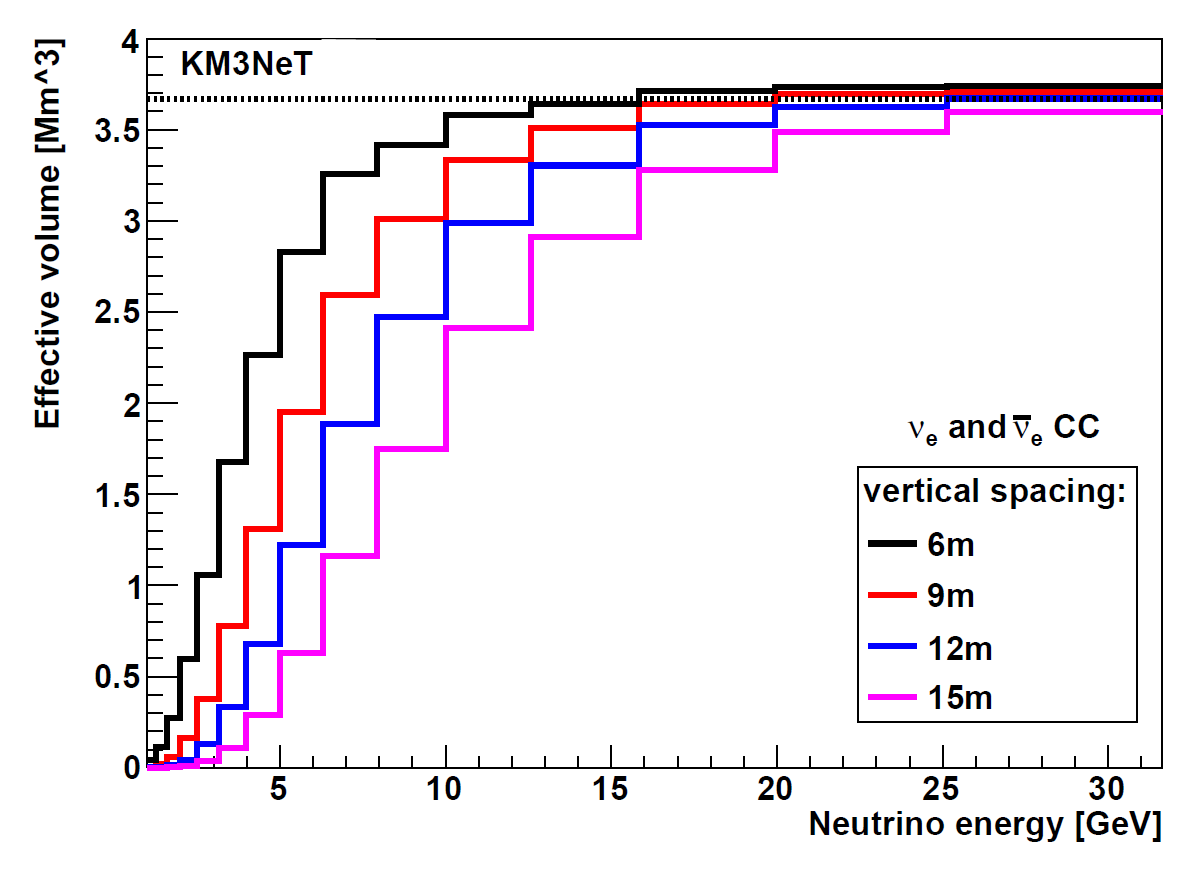 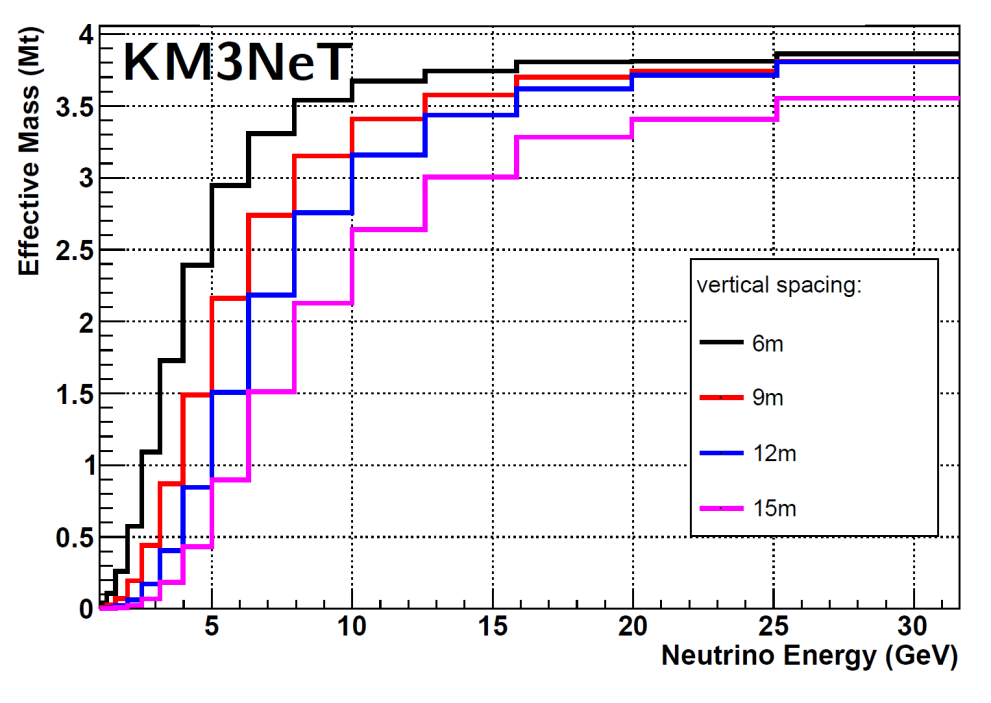 03 Mar 2017
63
Optimizing DOM Spacing
Simulated small (6m) vertical spacing detector
Mask off 1/3, 1/2 or 2/3 of DOMs to emulate larger spacing
Smaller spacing enables measurement at lower energies
Larger spacing improves statistics due to larger volume
Tune spacing to obtain maximum sensitivity to Mass Hierarchy
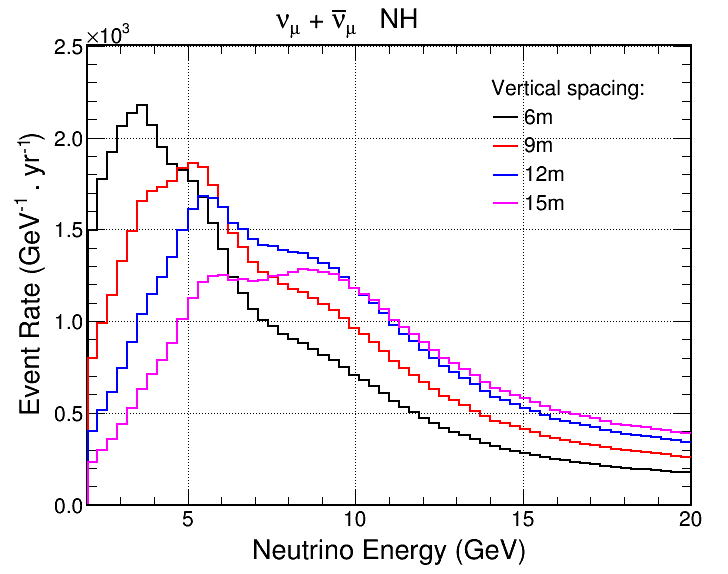 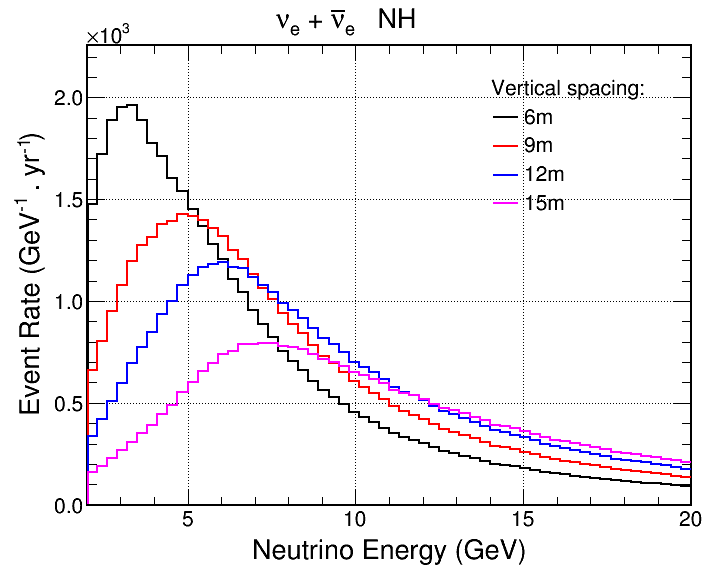 03 Mar 2017
64
Derived from data in the KM3NeT 2.0 LoI: https://arxiv.org/abs/1601.07459
Simple c2 Analysis
9m spacing achieves best sensitivity
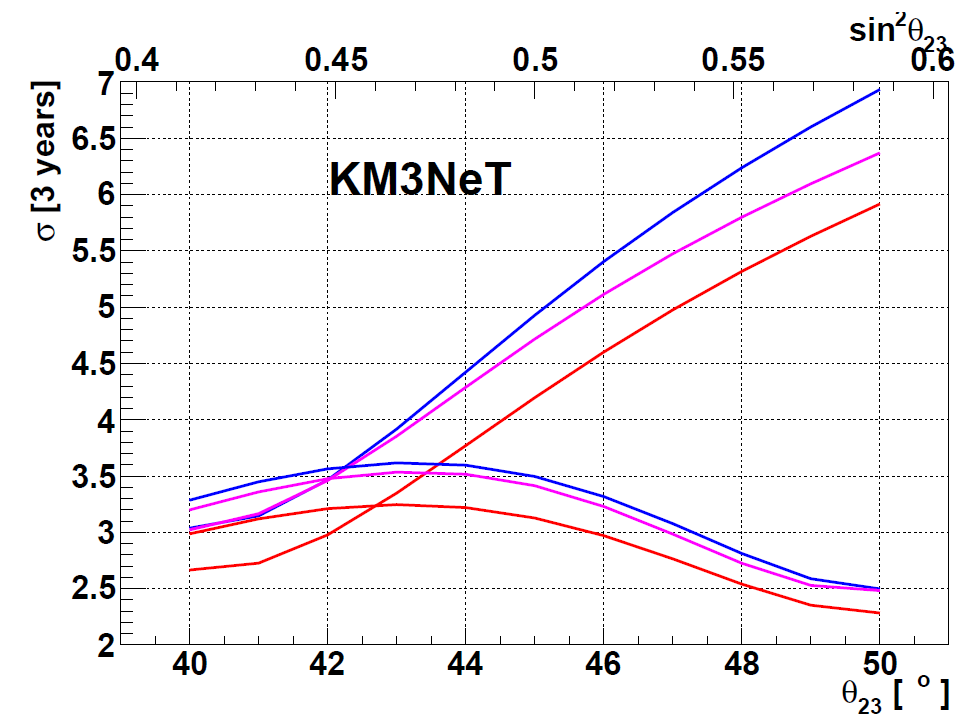 9m
12m
True NH
6m
Mass Hierarchy Sensitivity
True IH
03 Mar 2017
65
Sterile Neutrinos (3+1)
|Ut4|2
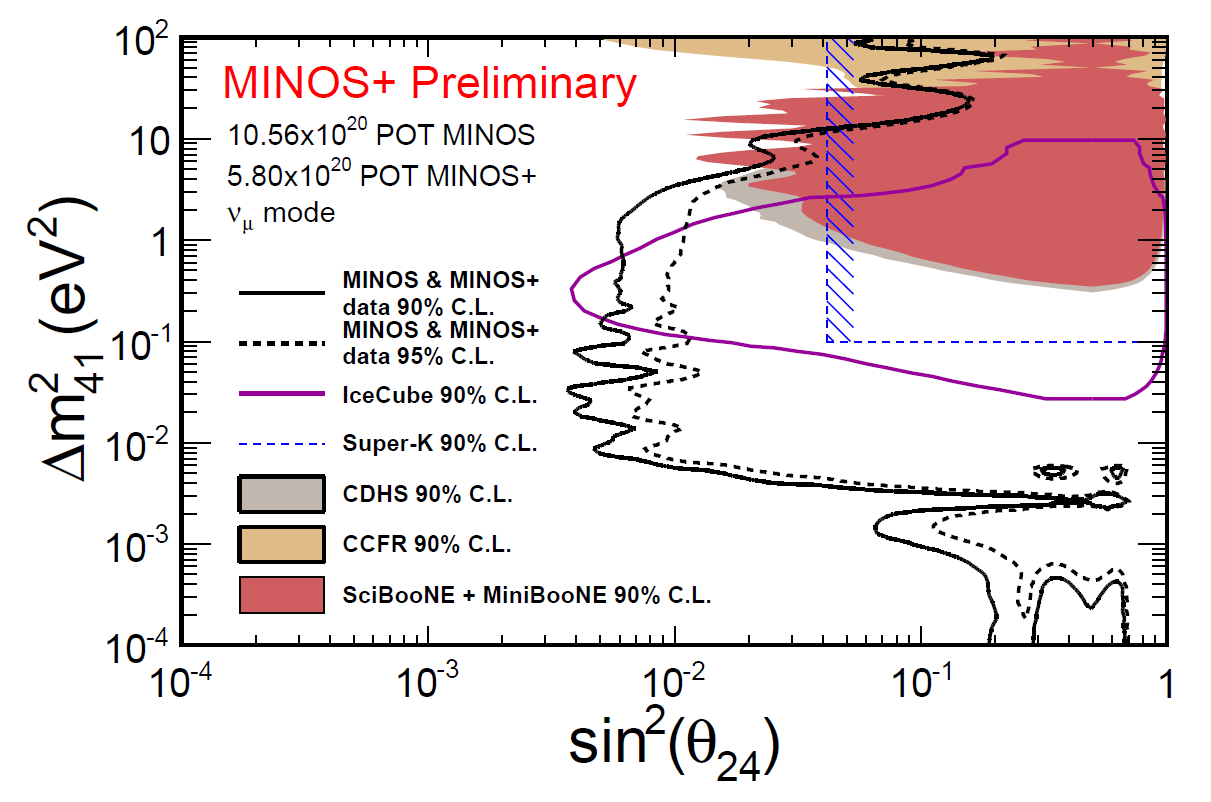 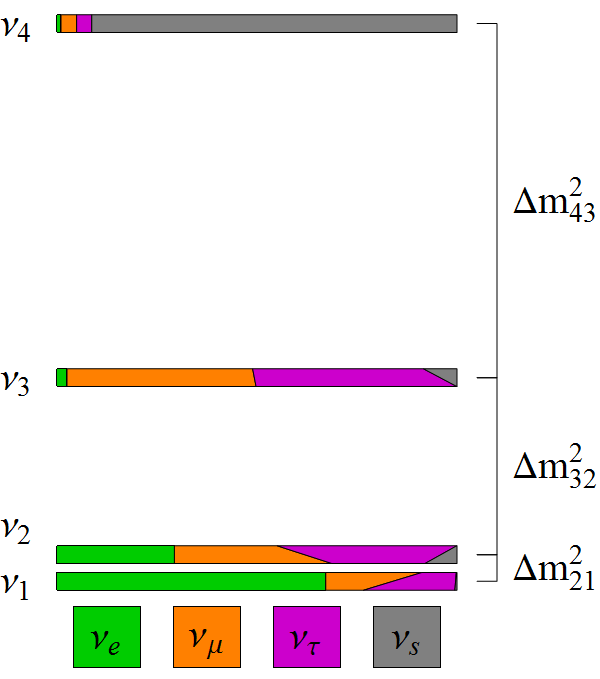 |Um4|2
|Ue4|2
App. Hints
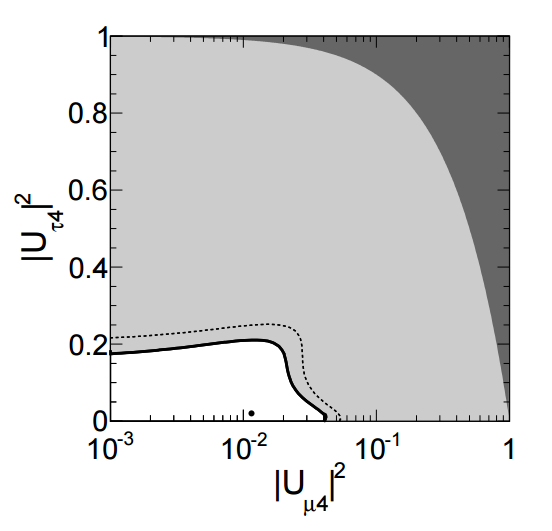 MINOS+
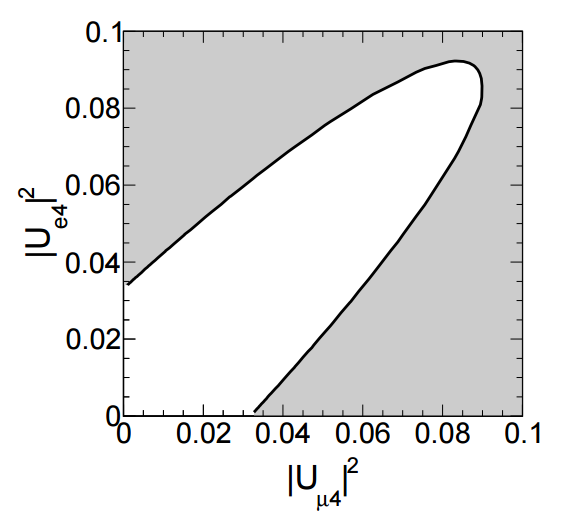 Super-K
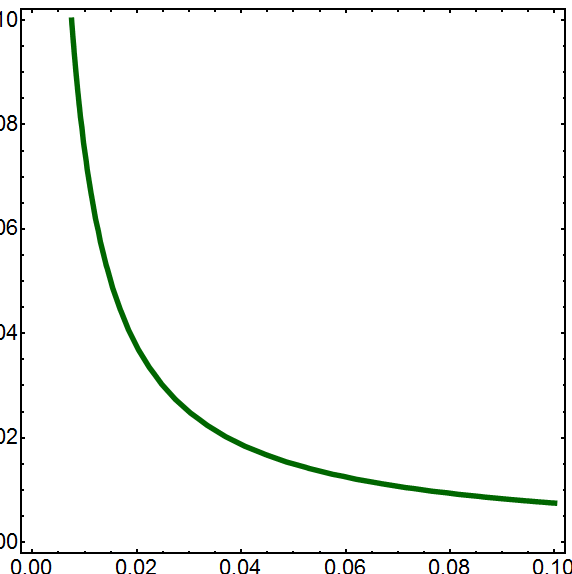 Super-K
MINOS+
MINOS
IceCube
Solar+Reactors
Super-K: Phys. Rev. D 91, 052019 (2015)
IceCube: Phys. Rev. Lett. 117, 071801 (2016)
MINOS+: Justin Evans, Neutrino 2016
Solar+React.: Mod. Phys. Lett. A 28, 1330004 (2013)
App. Hints
IceCube
03 Mar 2017
66
Tau Coupling
DeepCore
ORCA/PINGU
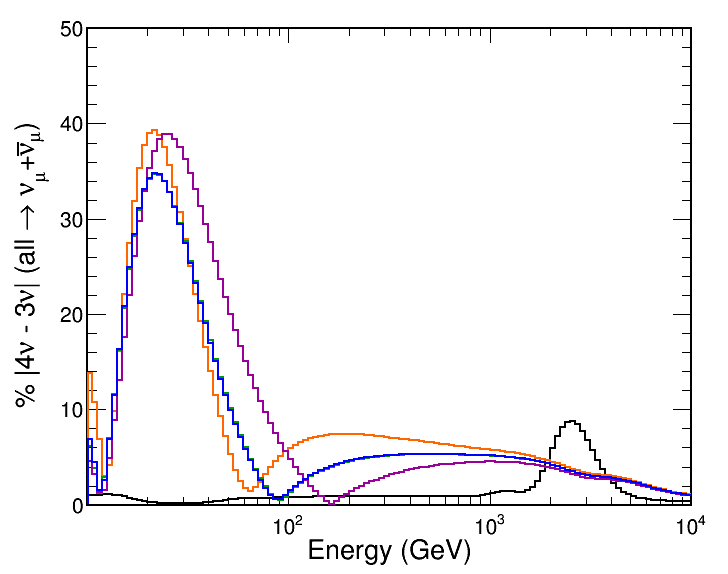 Super-K and DeepCore probed low-E with similar sensitivity
cosqz < -0.9
|Um4|2 at IC limit
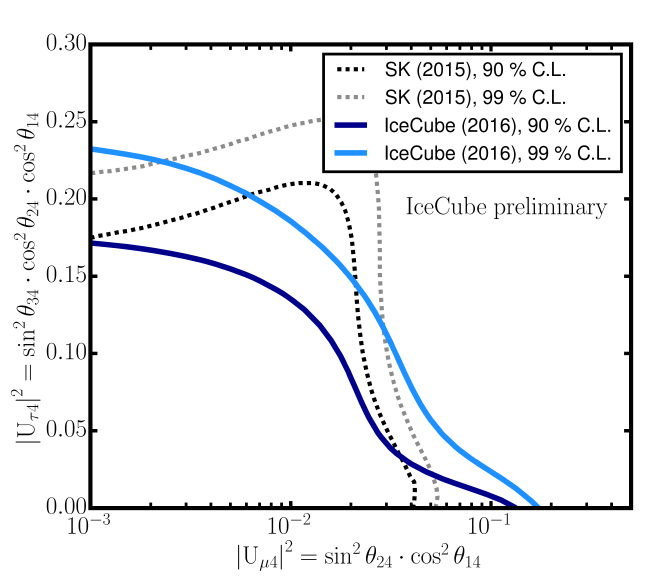 |Ut4|2 = 0.18
Probability Difference
d24 = {0, p/2, p, 3p/2}
IceCube Analysis
 Region
Ut4 = 0
A. Terliuk, P2.024 Neutrino 2016
ORCA/PINGU can probe the Ut4 coupling at low energies
 At high energies, effect is related to Um4
 New constraints on Um4  impact sensitivity at low energy too
03 Mar 2017
67